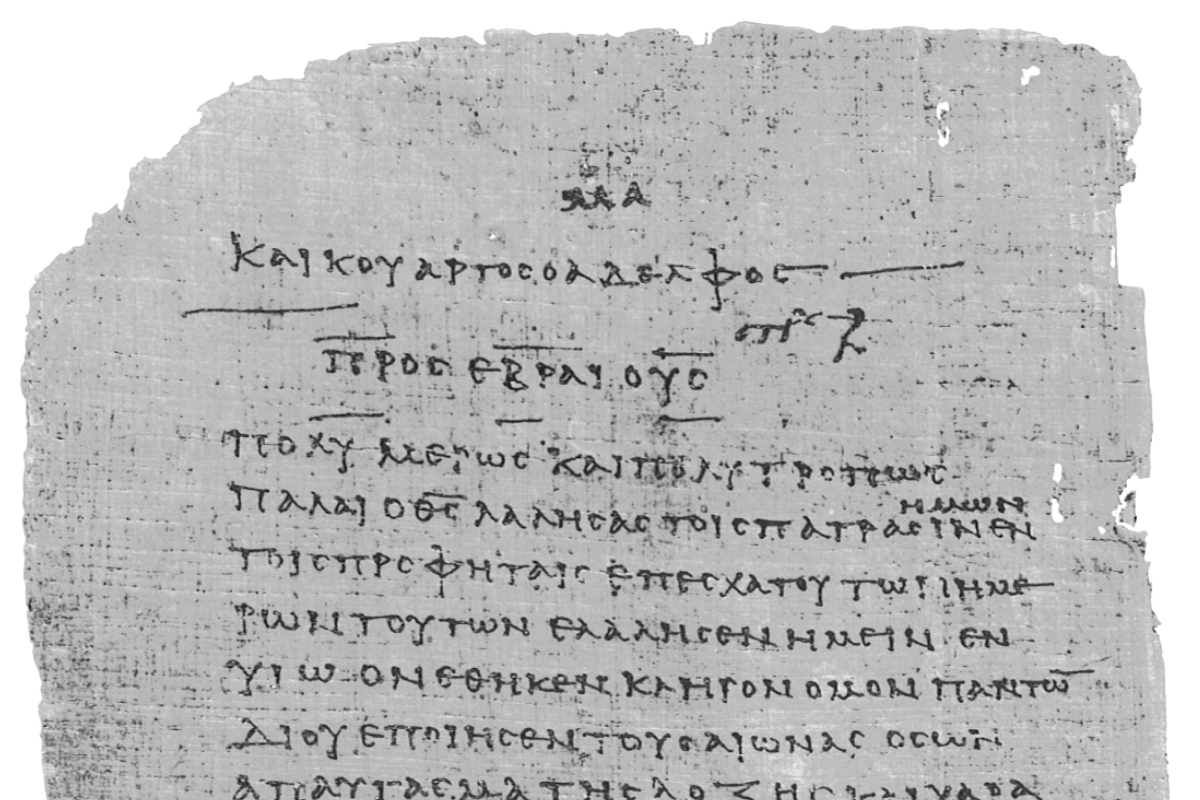 Pharisee Paul’s ἀπολογία to the Hebrews
						        Ἑβραῖος
Session-8
Hebrews 4:12-13

  The WORD of God
              and
   the Bema βῆμα
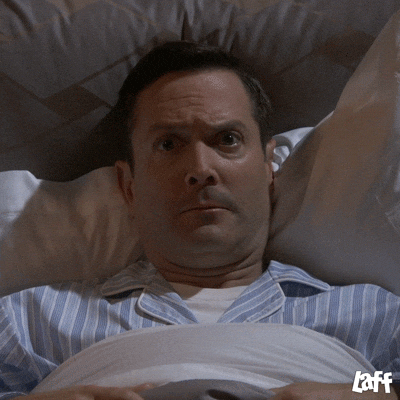 Dr. Dave Newton 
          © 2025
      Figure It Out 
      Calvary Chapel 
      Santa Barbara
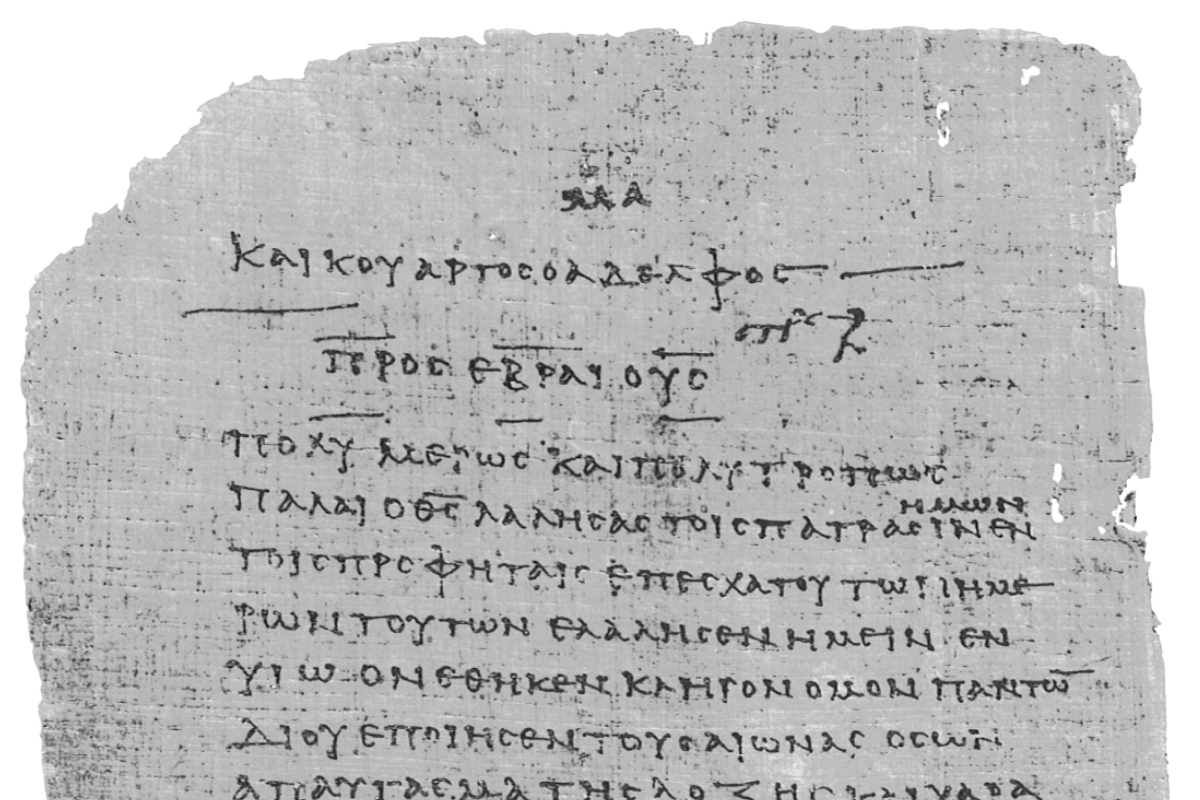 SYNOPSIS of Paul’s ‘Foreshadow” Lesson


                 HEBREWS 1400BC		          ‘TODAY’

  Saved-Justification
  Blood of the Lamb covers, gives life	Jesus the Lamb of God His blood covers sin
  Saved from Goshen bondage of slavery	Saved from former life in bondage of sin

  Work-Thru, Growth, Sanctification
  Encounter trials, testing of faith		Encounter trials, testing of faith
  No faith, No trust, doubts, anger		Keep faith, trust God, no doubt, thankfulness
						Stay the course, rune the race, finish well
  Considered “Going Back”			Why would you ever go back to sin?
  Repent + God forgives 			Confess sin, He’s faithful and just to forgive

  Reward-Inheritance
  Time to inherit: Nothing received		At Bema: Some receive, others do not
        Caleb and Joshua enter In		“Well done good and faithful servant”
        “Rest” awaits at end of journey
Pharisee Paul’s ἀπολογία to the Hebrews   Ἑβραῖος
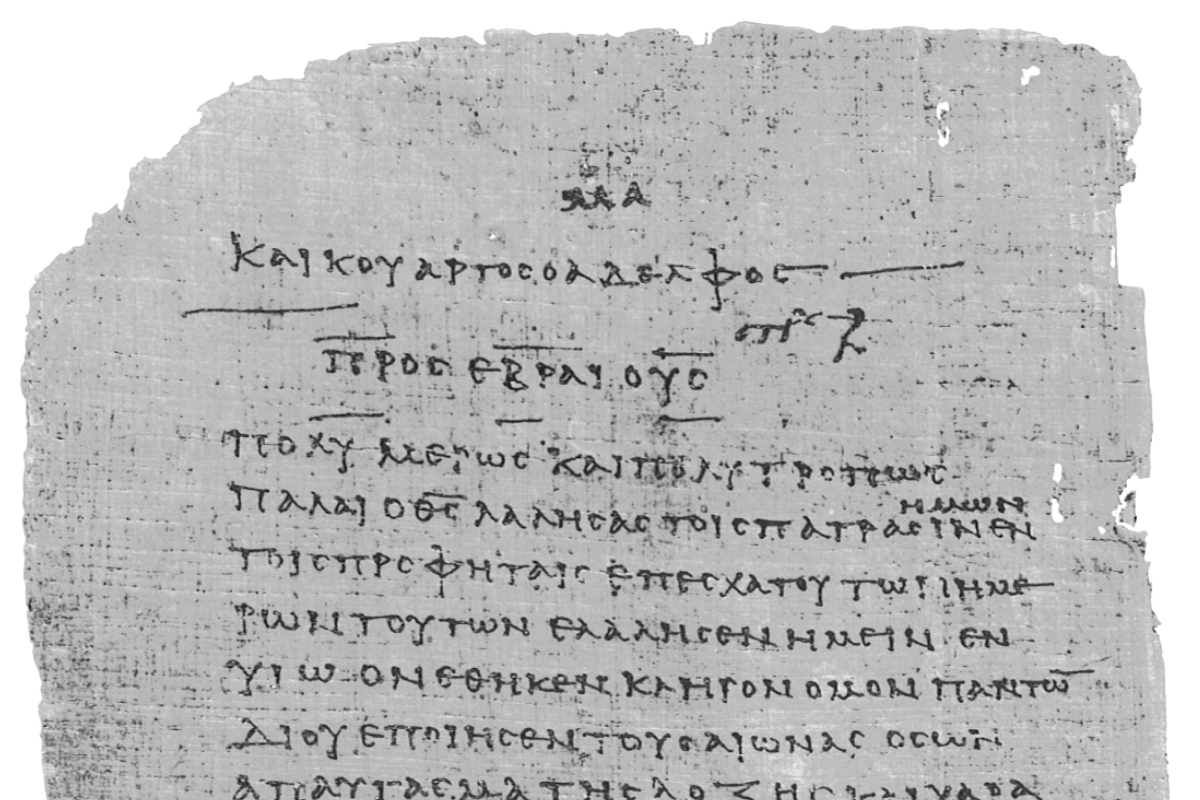 Last Week   Hebrews 4:11 be diligent to enter that rest, so that no one will fall
			          because of following the same example of disobedience

 							                                       [see the connection in thought?]

            4:12-13  because the word [λόγος = Logos] of God is living and active 
		   sharper than any two-edged sword and 
		   piercing as far as the division of soul and spirit
		   of both joints and marrow - and 
		   able to judge the thoughts and intentions of the heart

	and there is NO creature hidden from His sight but all things
	are open and laid bare to the eyes of Him with whom we have to do

Interesting: No Bible in early 60s AD. Gods’ Word Logos is Paul referring to OT and 
	         God’s verbal instruction to the Hebrews thru Moses then Joshua in context
	         of Passover-Exodus-Canaan “type” or “foreshadow”
Pharisee Paul’s ἀπολογία to the Hebrews   Ἑβραῖος
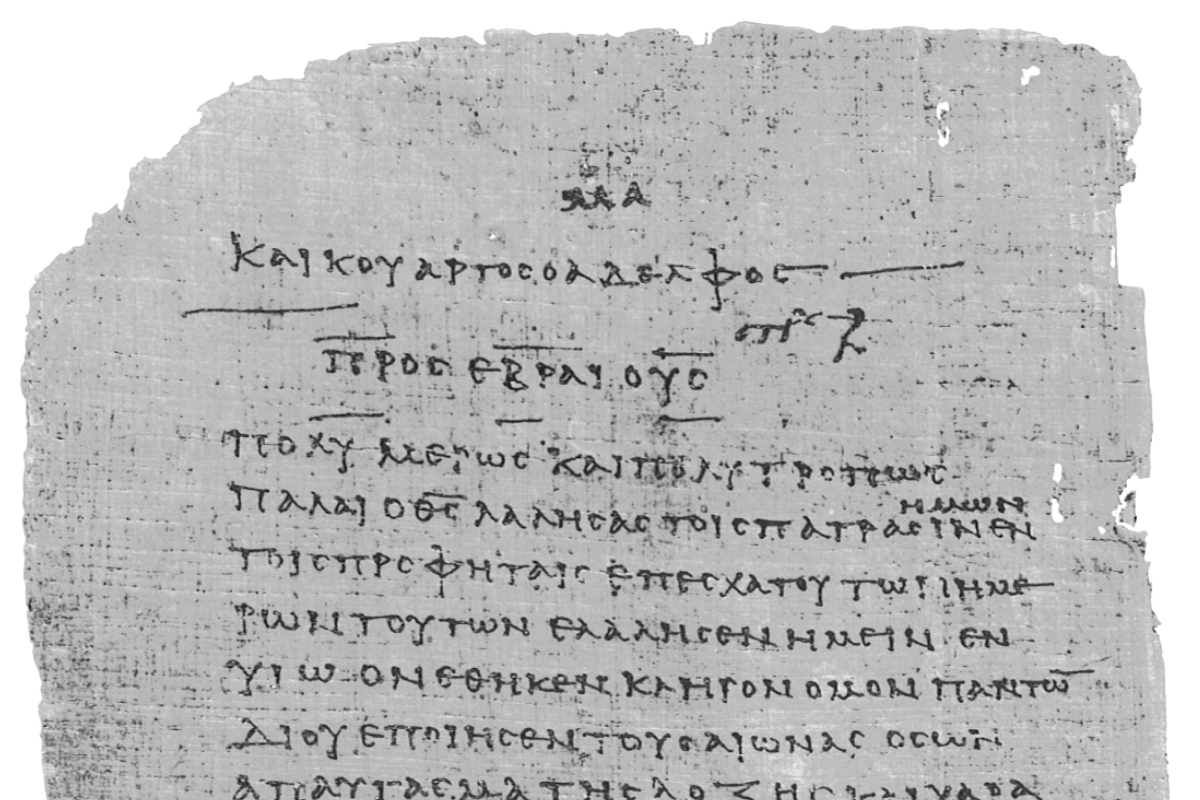 God’s Logos] is living [ζάω Zao verb ‘to live’] and active [gives energy ἐνεργής = energes]

	            sharper than any [of man’s] 2-edged sword - piercing to the extent of
	            the partition of soul [ψυχή = psuche] and spirit [πνεῦμα = pneuma]

	            similar to being able to separate joints and marrow [seem indivisible]
	                             able to judge the thoughts and intentions of the heart
 						         psuche           pneuma
1st Thess. 5:23  body σῶμα = soma   soul and spirit   Uniquely created 3 dimensions
Ephesians 6:17 the sword of the pneuma	
2nd Tim. 3:16-17 all Scripture is θεόπνευστος theo-pneustos =  God-breathed
                           ROI for teaching,  reproof,  correction,  training in righteousness
Matt. 4:4 mankind lives on every Word that proceeds from the mouth of God
Psalm 19:7-9 Law of the Lord is perfect, restores the psuche, His testimony is sure, 
		His precepts are right, commandments are pure
Psalm 119:105 Your Word is a lamp to my feet and a light to my pathway
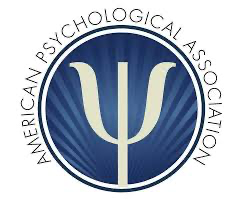 Pharisee Paul’s ἀπολογία to the Hebrews   Ἑβραῖος
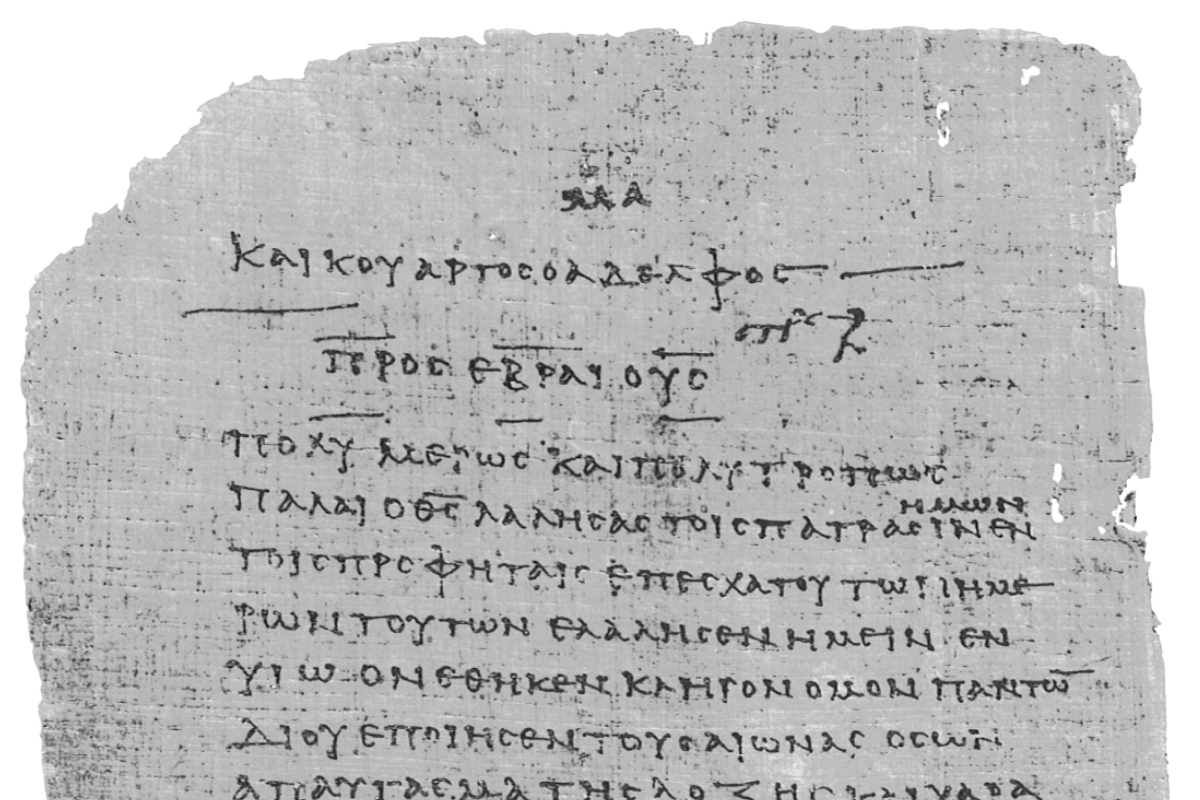 FOR 1st Century AD Hebrew Christians
	   God’s Word is all you need to hear and obey
	   Follow God’s clear instructions and be blessed 

FOR 21ST Century AD Believers
	      God’s Word is all you need to hear and obey
	      Follow God’s clear instructions and be blessed

Hebrews 13:8 Jesus the LOGOS is the same yesterday, today, and forever
James 1:17  God has no variance and no shadow of turning 
Psalm 138:2  God has magnified His WORD above His own name 

	CAN YOU IMAGINE IF ISRAEL/HEBREWS DID GOD’S WORD?

	YOUR BIBLE IS THE GUIDEBOOK TO “finishing well”
	YOUR BIBLE IS YOUR OWNER’S MANUAL ”unto good works”
	YOUR BIBLE IS THE MAP “for running the race, enduring to the end”
	YOUR BIBLE IS ALL YOU NEED!!    [Power of Simplicity Chapter-1]
Pharisee Paul’s ἀπολογία to the Hebrews   Ἑβραῖος
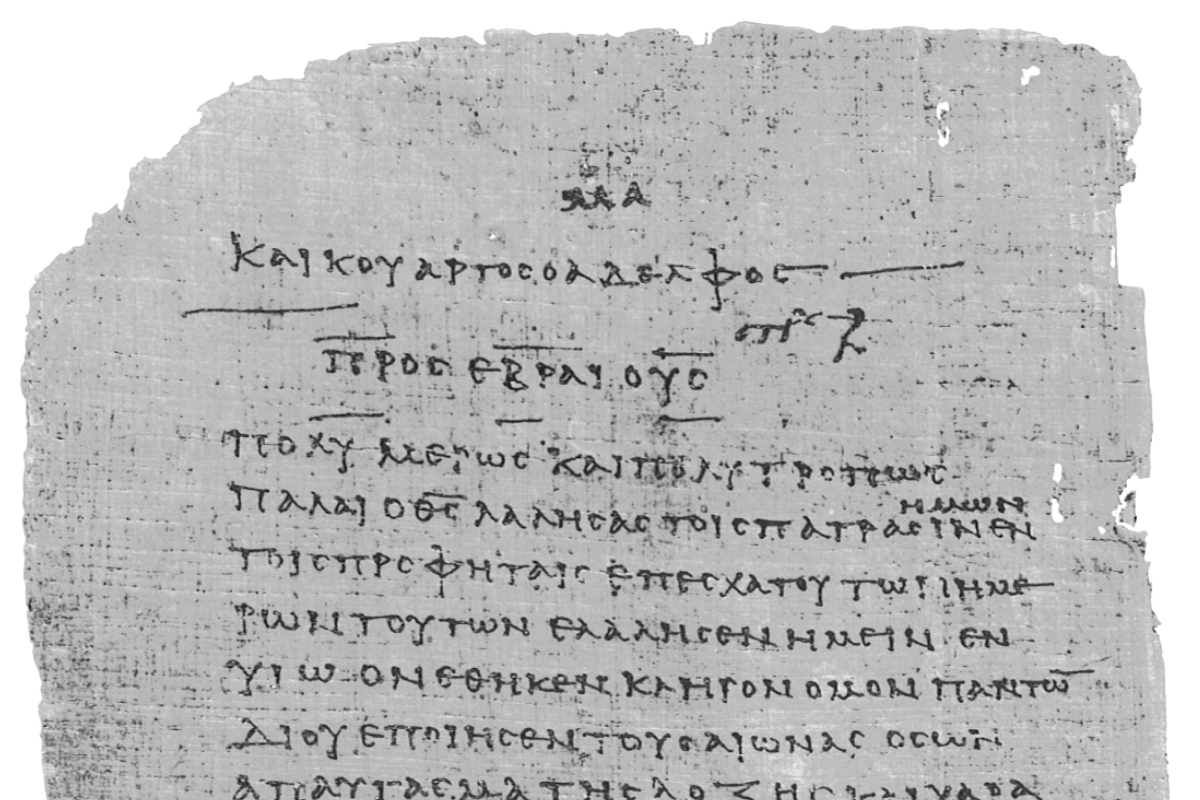 THE BEMA βῆμα         or as they say in Jersey       “da Beamer seat”
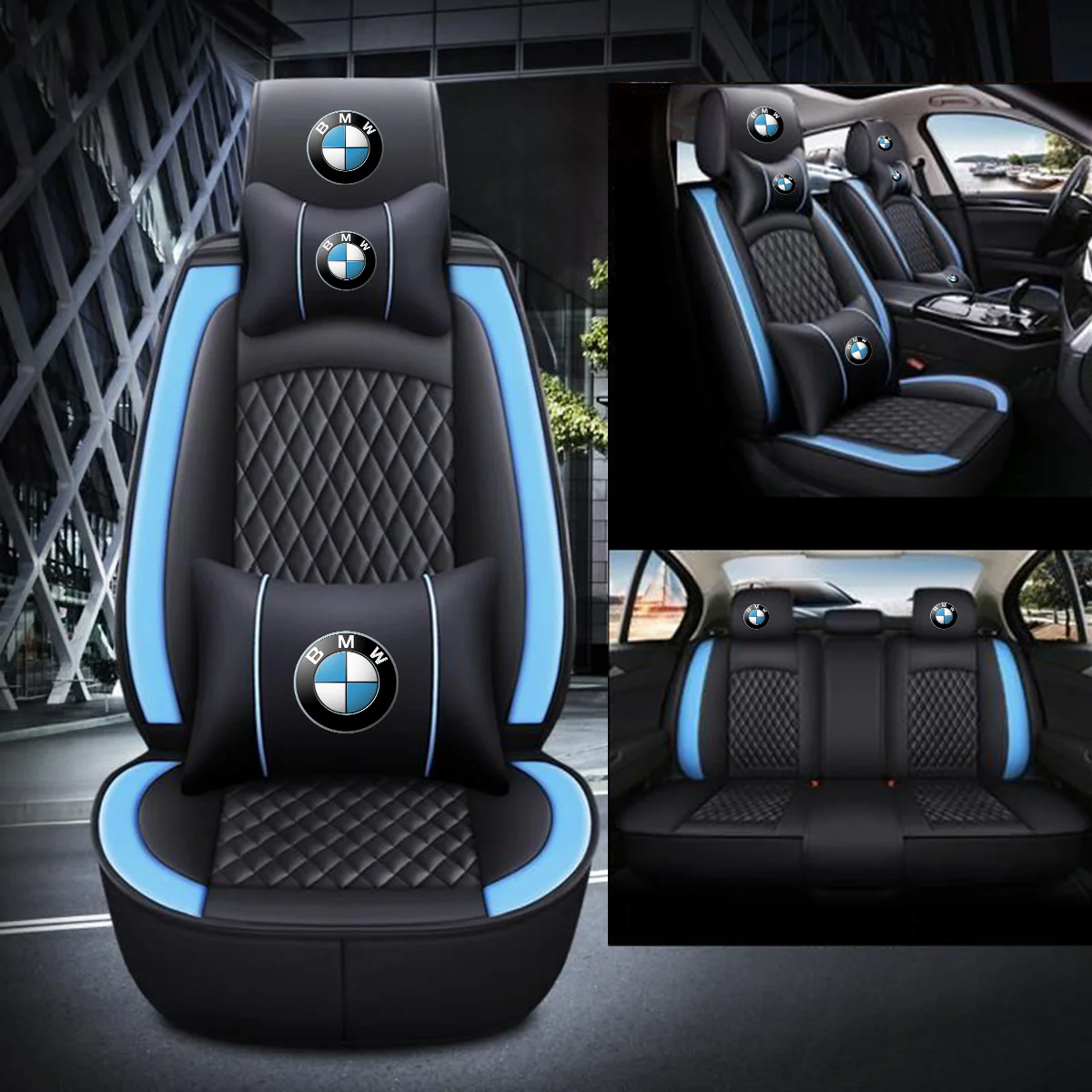 Pharisee Paul’s ἀπολογία to the Hebrews   Ἑβραῖος
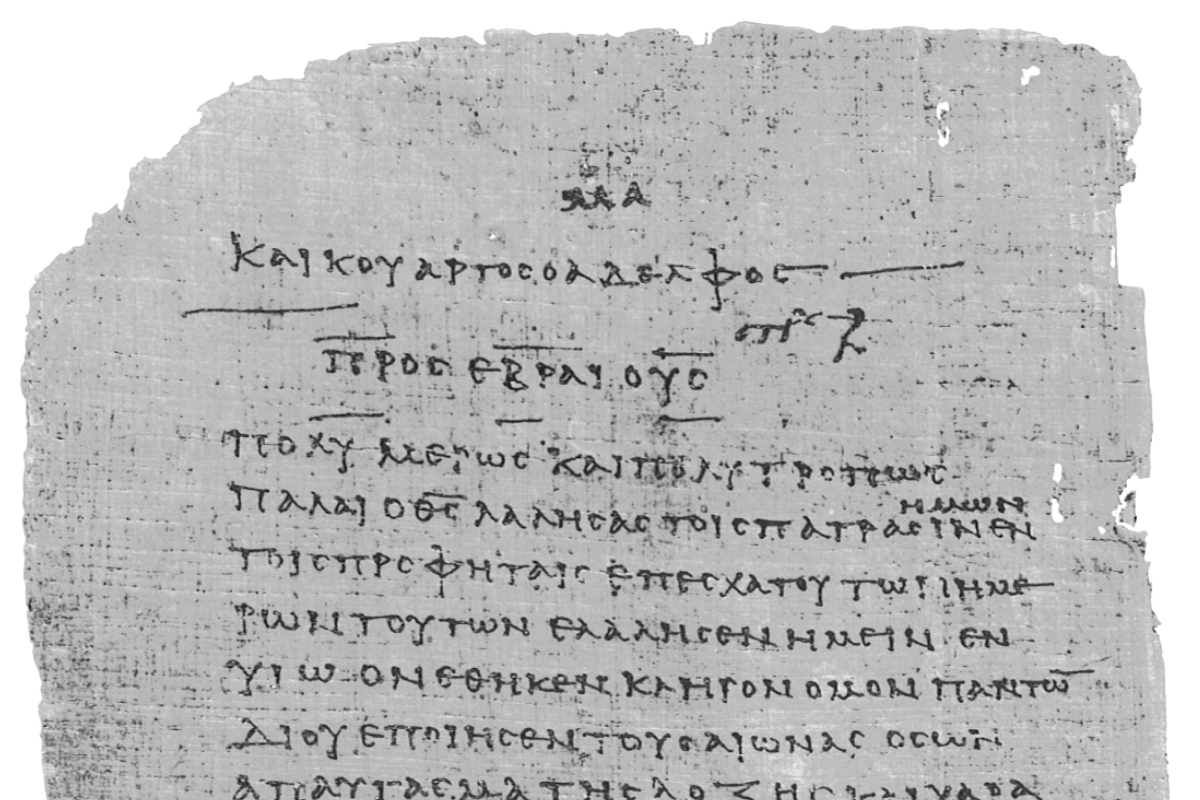 THE BEMA βῆμα    Linked directly to Paul’s encouragement “finish the race well”

	Philippians 3:13-14 I have not yet laid hold of the prize that lies ahead

	1st Corinth. 9:24 run toward a final prize  [after being saved]

	2nd Tim. 4:7-8 finish the course to obtain Crown of Righteousness
		               God will award it to me On That Day! and not just to 
		          me but to all who loved His appearing [harpazo]

	Heb. 12:1 grandstand is packed, all are watching, run race with endurance

	1st Corinth. 9:24-25 WE run on Earth to receive corruptible stephanos
			            but WE run to receive incorruptible stephanos
	      v26-27  I, Paul, run not with uncertainty but I discipline my body so that 
		AFTER I have preached to others I will not be disqualified [cast aside]
		Paul is not worried about his salvation-justification, that’s sealed!!
		What then is Paul worried/concerned about?    HIS INHERITANCE
Pharisee Paul’s ἀπολογία to the Hebrews   Ἑβραῖος
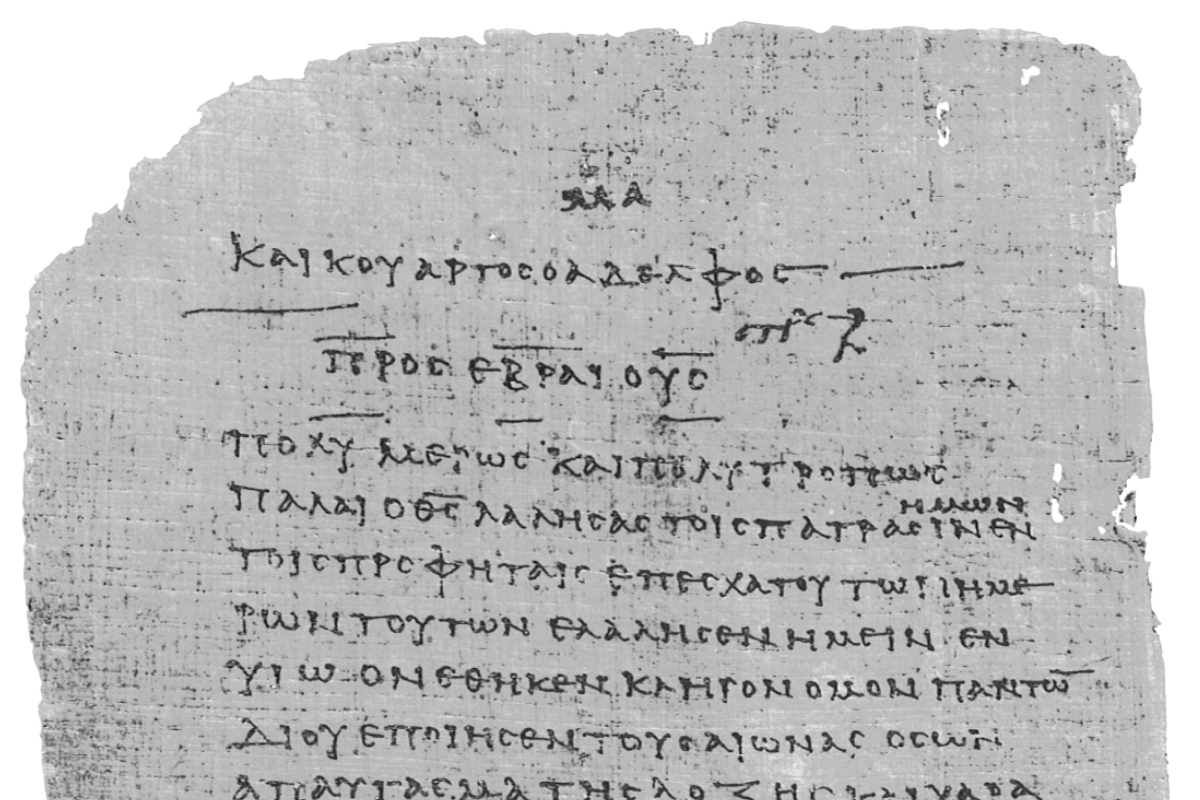 THE BEMA βῆμα          great segue from end of Heb. 4:13
	there is NO creature hidden from His sight - such that ALL THINGS
	are open and laid bare to the eyes of Him with whom we have to do
					          we WILL stand before Jesus at the βῆμα

First Let’s Define βῆμα  [bay-mah with ‘eta’ - not bee-mah with ‘iota’]
	- athletes not punished/reprimanded at bema       Always rewarded
	- started in Athens, top-step from which you address all  βαίνειν bainein
	- raised platform/dais with steps  [judge stands above recipient]
	- center of the city platform-tribunal from which judgments passed/rendered
BEMA βῆμα in 1st Century AD
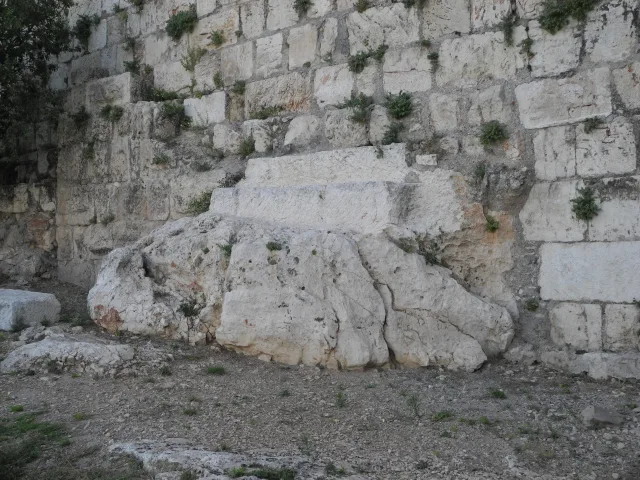 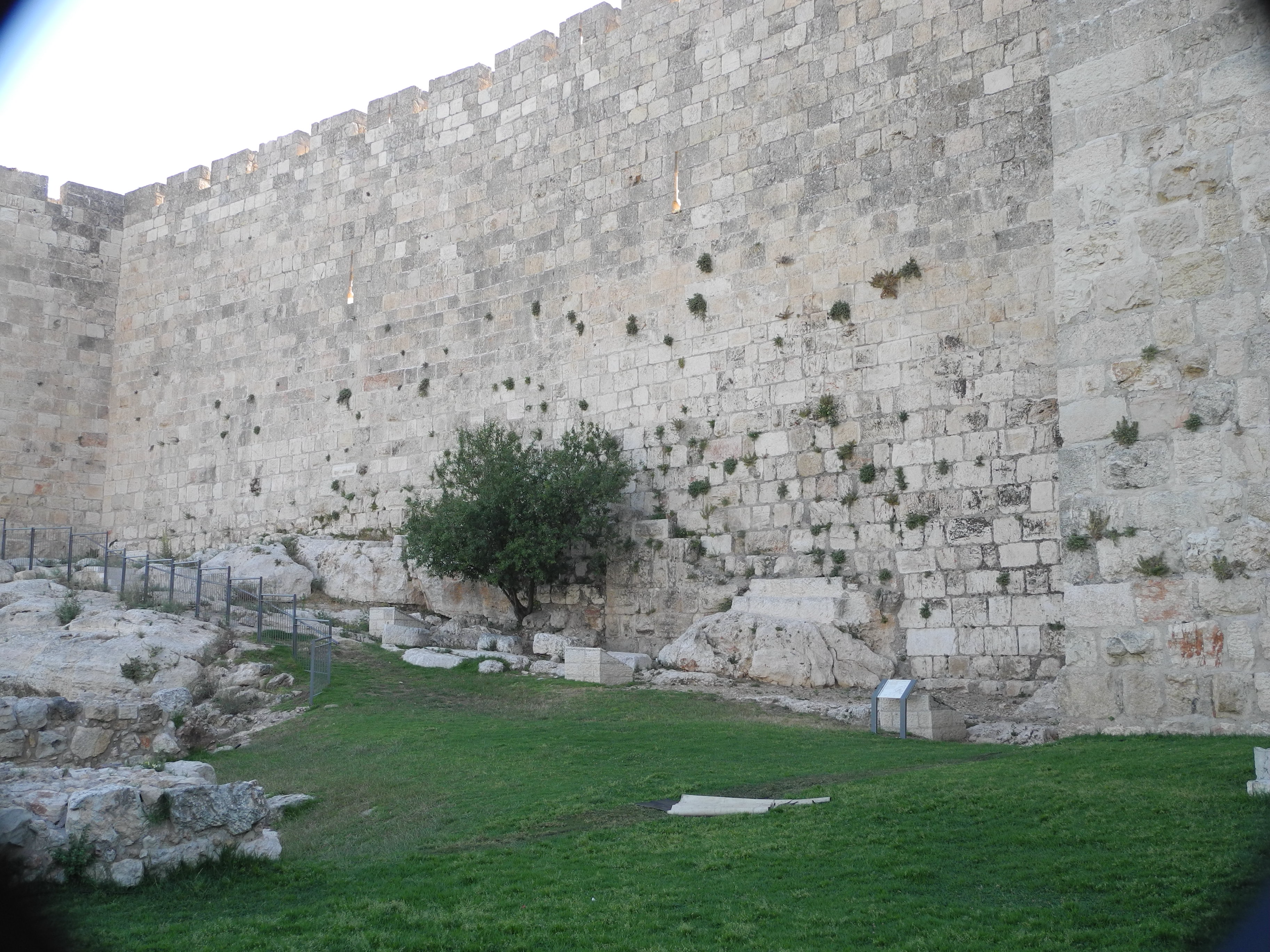 Pilate’s βῆμα at Praetorium
   in Jerusalem [Matthew 27:19]
BEMA βῆμα in 1st Century AD
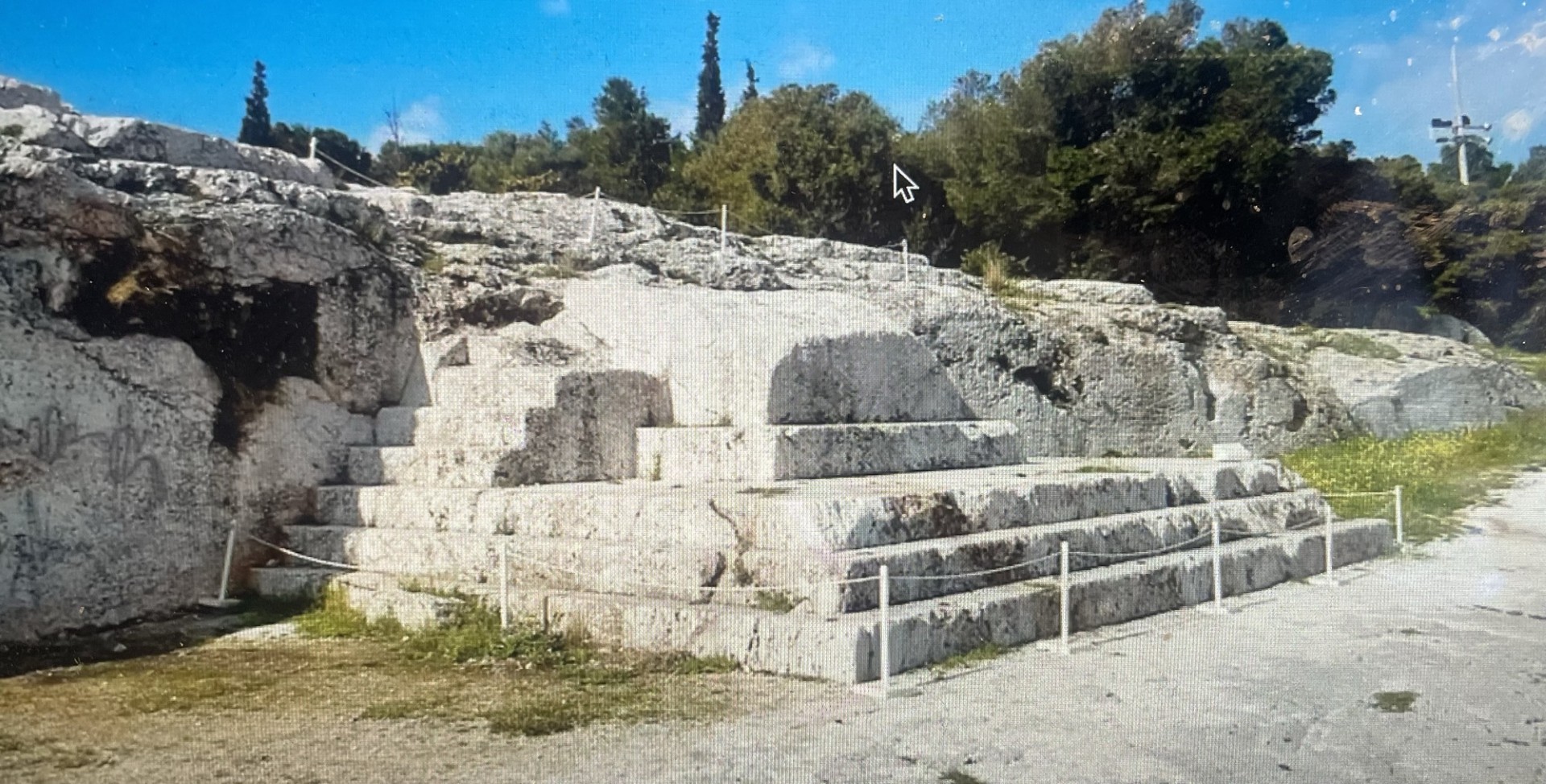 Herod’s βῆμα in Caesarea Maritime
				He died on his Jerusalem βῆμα  [Acts 12:21]
BEMA βῆμα in 1st Century AD
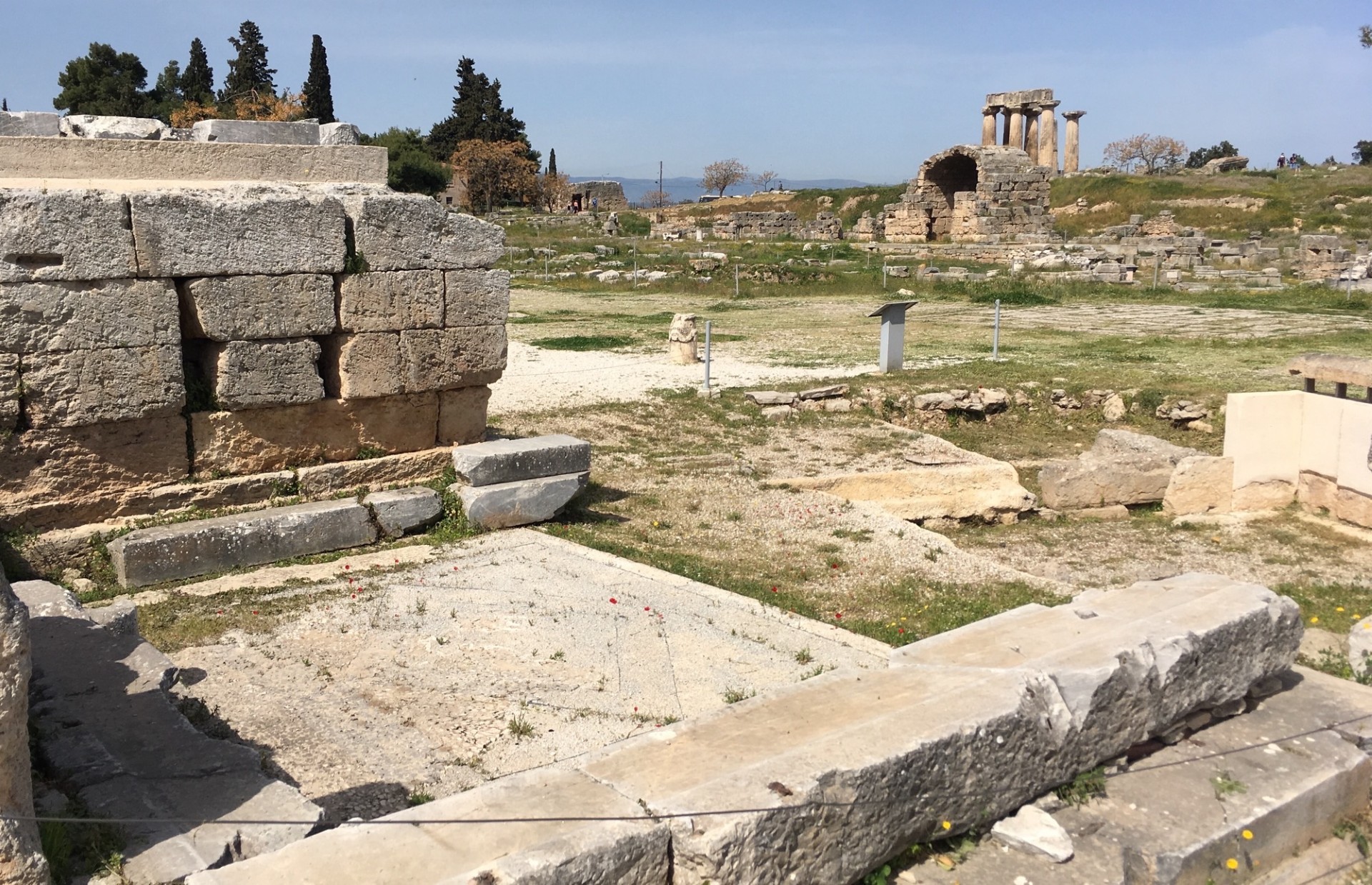 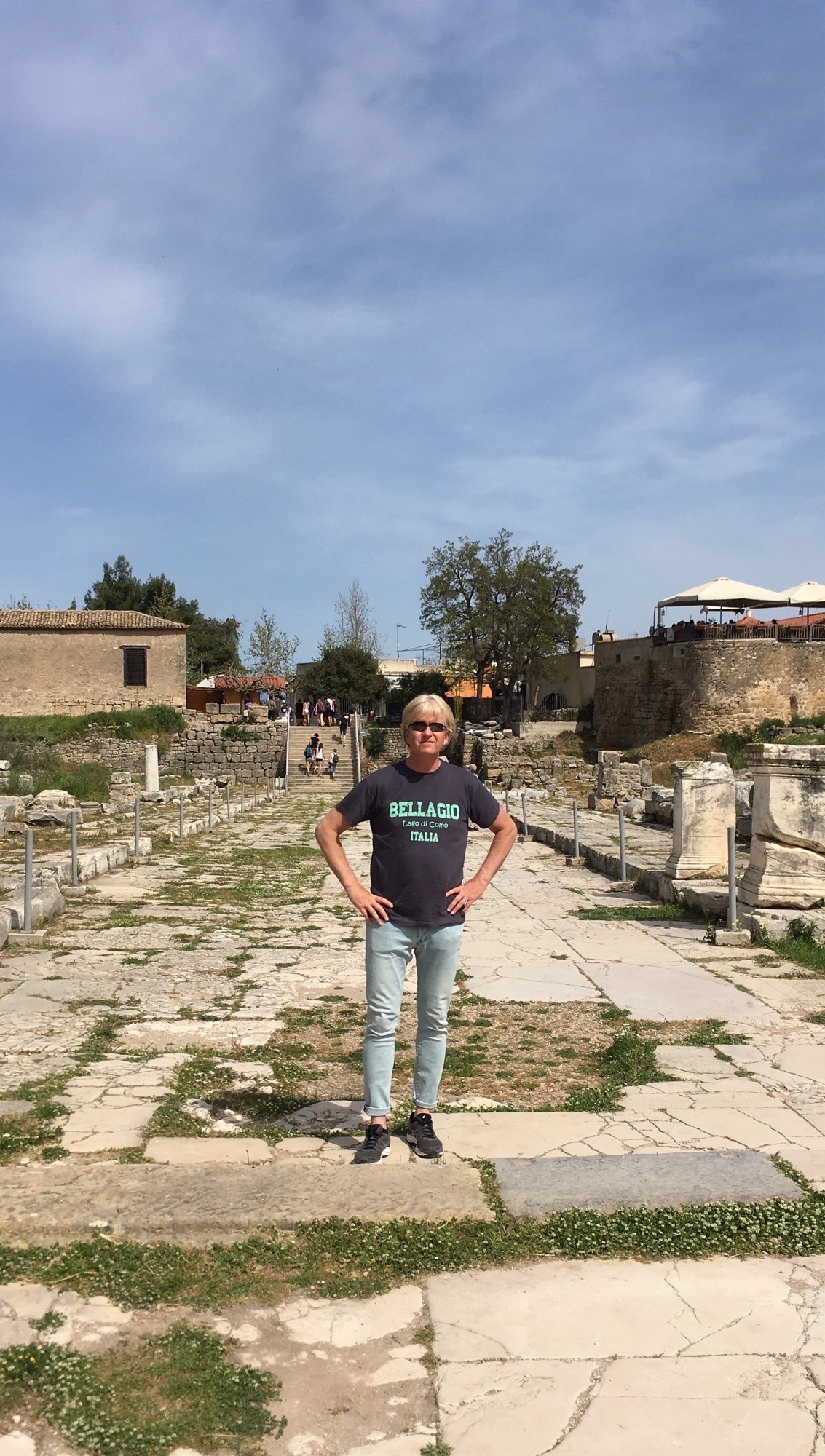 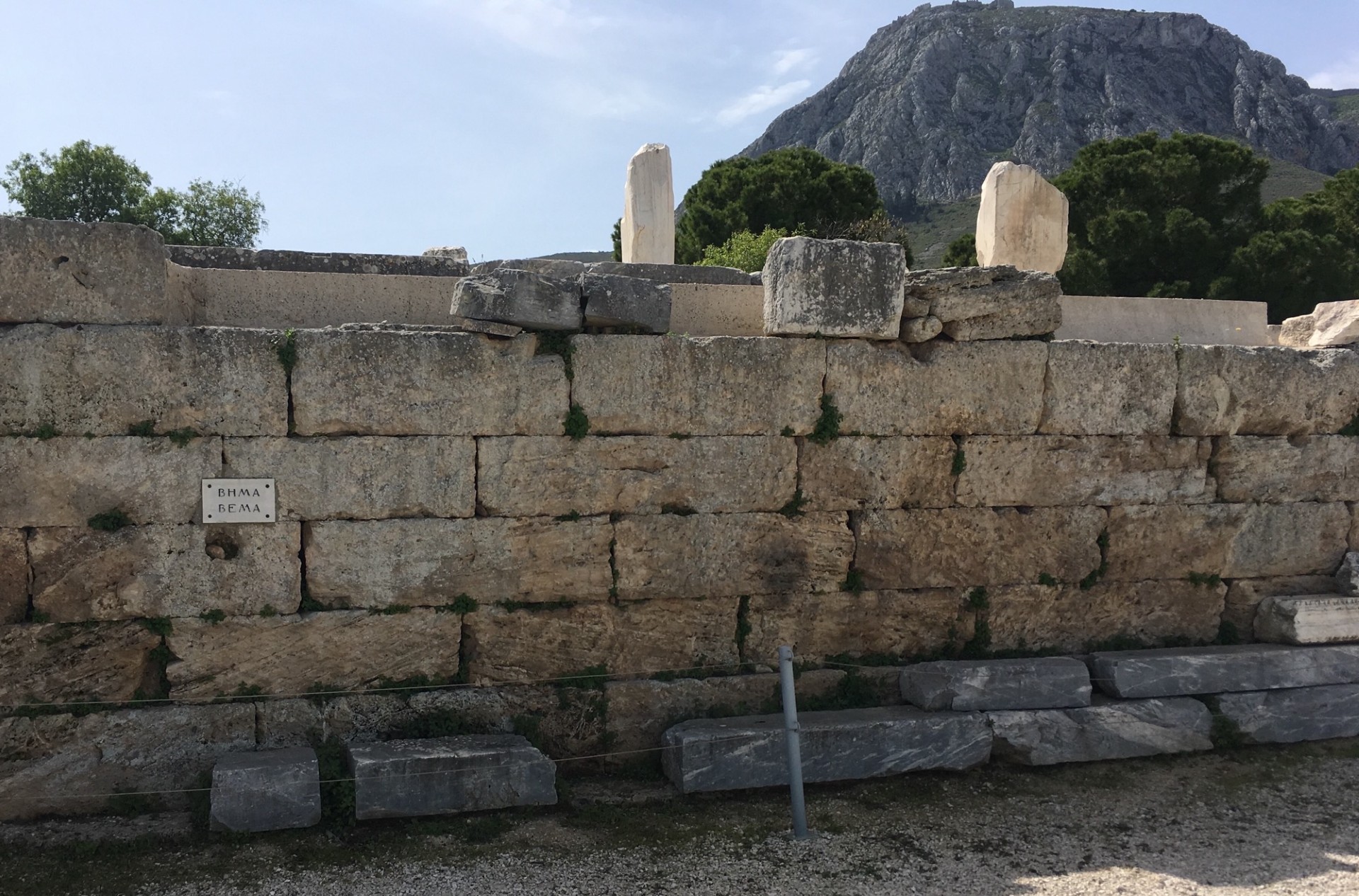 Gallio’s βῆμα in Corinth
                       [Acts 18:16-17]
Pharisee Paul’s ἀπολογία to the Hebrews   Ἑβραῖος
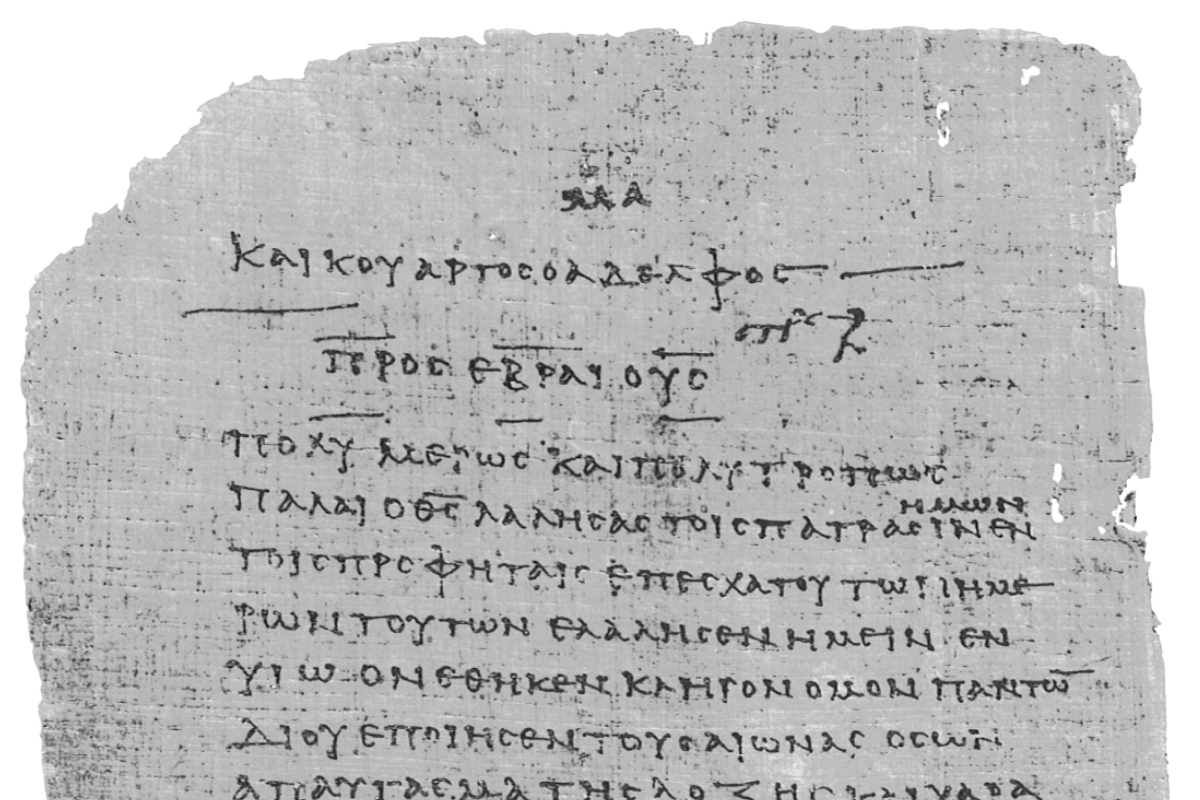 THE BEMA βῆμα

	 2nd Corinth. 5:1-10 our earthly tent will be torn down, replaced with oikodome
										        ‘building’
	from God not made with human hands – we groan and long to be in that
	we want to be clothed by God who gave His Holy Spirit as the “down payment”
	on our inheritance, but for now we’re in our earthly body absent from the Lord
	so we walk now by faith not by sight with good courage, and I’d prefer to be
	absent from this body and at home with the Lord 

	for we [Paul too] must all appear before the βῆμα of Christ so that 
	each one may be Rewarded for his deeds in the body
	according to what he has done whether GOOD or BAD [does it pass the test?]


			IT’S NOT ABOUT YOUR SALVATION
THE BEMA βῆμα

	Romans 14:10 why do you judge your brother or regard him with contempt?
	because WE will all stand before the βῆμα        [condition of the heart]

	1st Corinth. 3:11-15  No man can lay a foundation other than the one which is laid
	which is Jesus Christ - IF any man builds on that foundation [of Jesus] with Gold 
	Silver, Precious stones, wood, hay, straw then each man’s work will become evident
	for That Day will show it because it is to be revealed with fire and the fire itself will 
	test the quality of each man’s work    

                       1] IF any man’s work which he has built on Remains, he will receive a Reward             
                       2] IF any man’s work is Burned Up he will suffer loss 
	               BUT he himself will be saved yet so as through fire

	1st Peter 1:7 the PROOF of your faith though tested by fire will result in
		          praise, glory, honor at the Revelation of Jesus


			IT’S NOT ABOUT YOUR SALVATION
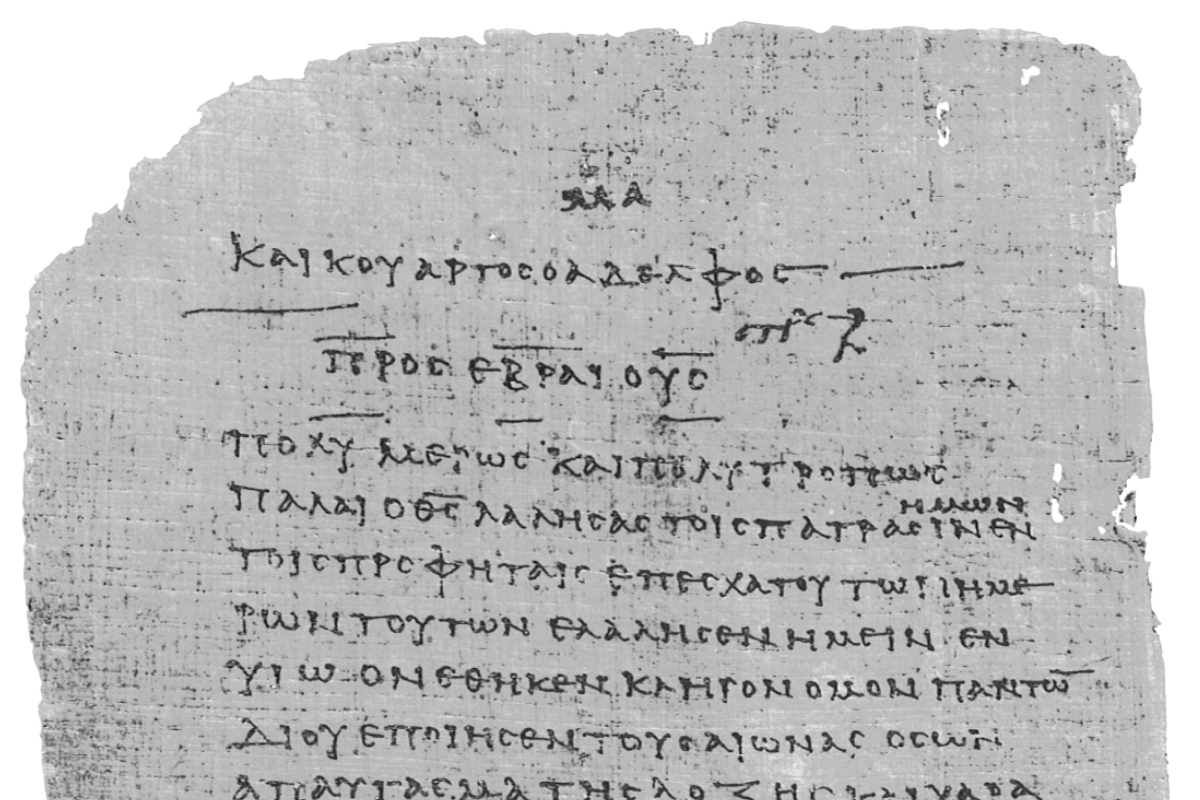 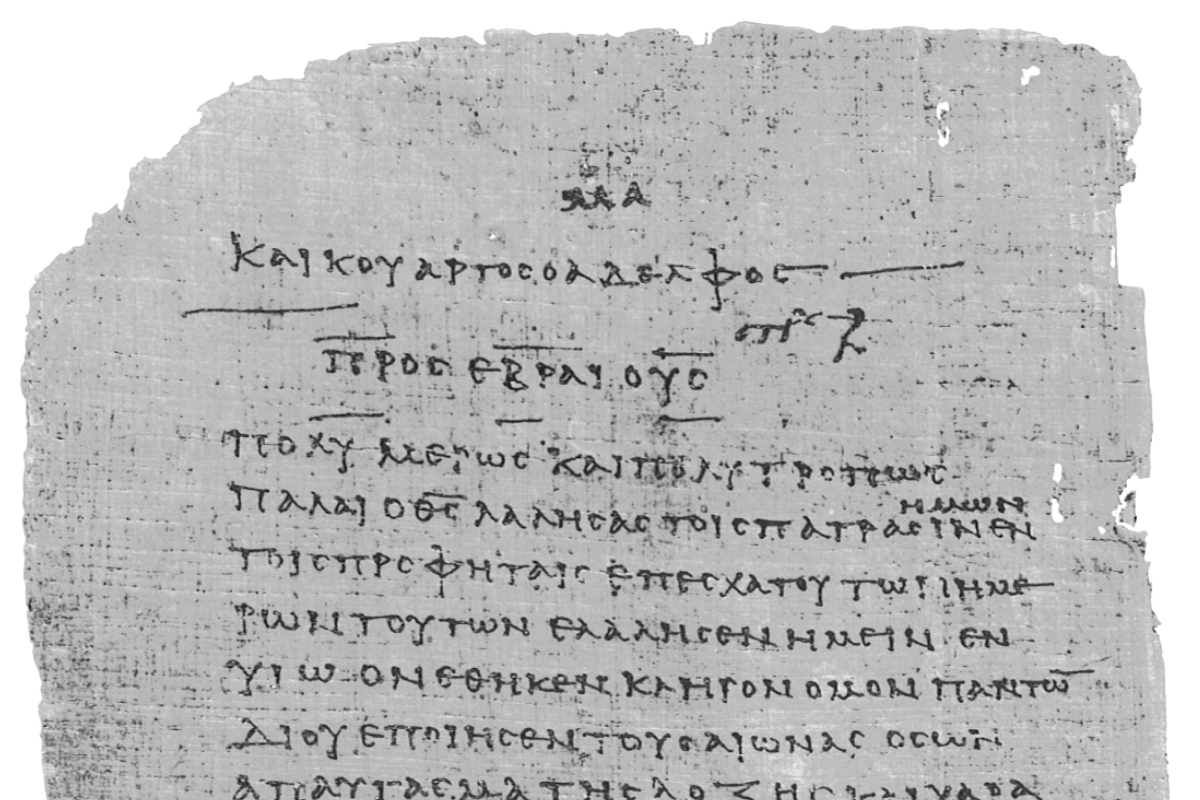 WHAT GETS JUDGED?          Stuff you DO? or Condition-Motivation of HEART?
	
	2nd Peter 1:5-8  applying all diligence in your 
		1] faith supply 		2] moral excellence 
		3] knowledge 		4] self-control 		
		5] perseverance 		6] godliness 			
		7] brotherly kindness 	
 		    φιλαδελφία  = phila-delphia
		8] love			
		    ἀγάπη = agape

 	Very similar to: Romans 5:3-5 we exult in tribulations that bring
	perseverance which brings proven character which brings hope
			 and hope does not disappoint 

			IT’S NOT ABOUT YOUR SALVATION
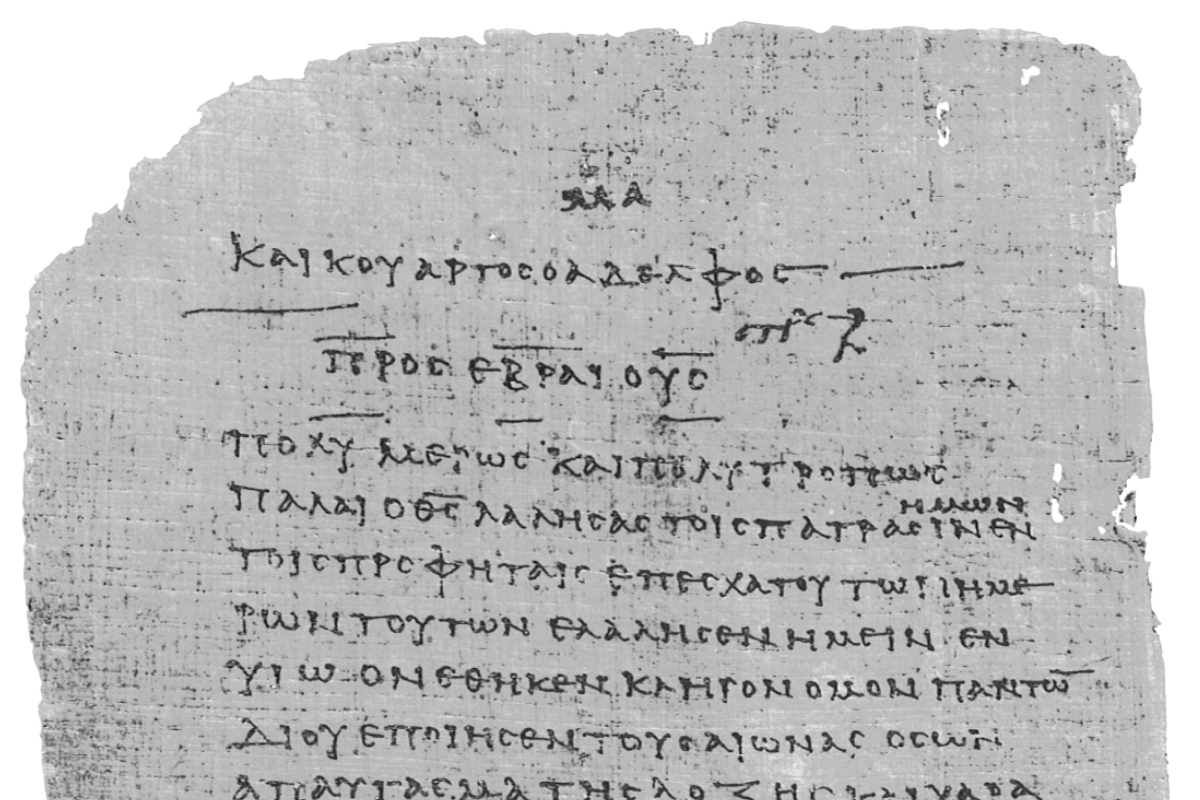 WHAT IS JUDGED?          Stuff you DO? or Condition-Motivation of HEART?
	
	
 	IF these qualities are yours and are increasing in you   [once again the heart]
	THEN they render you neither: a] useless nor b] unfruitful in the true
							knowledge of our Lord Jesus Christ

	Galatians 5:22-23 fruit-evidence of His Holy Spirit is love, joy, peace, patience, 
	kindness, goodness, gentleness, faithfulness, self-control   [again, the heart]

	James 2:18 show me faith with no works? I’ll show my faith BY MY WORKS!
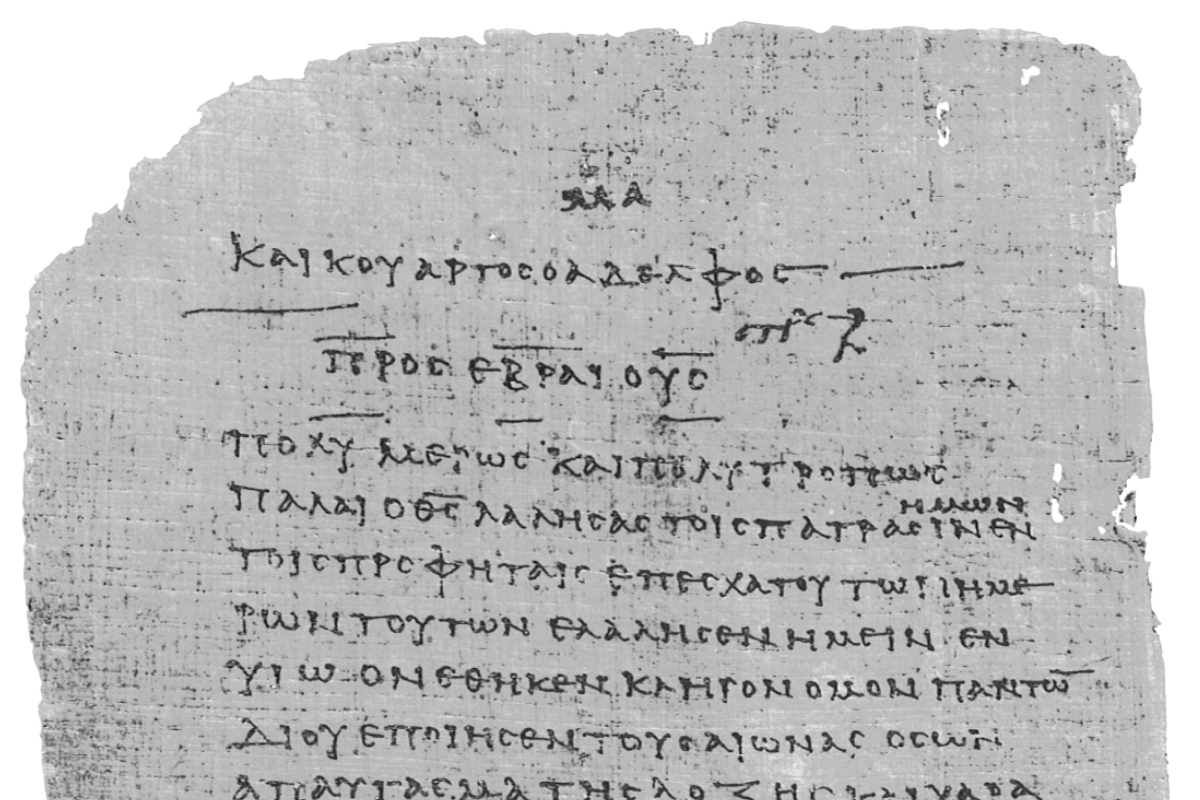 REWARDS?                                Dr. Newton’s 20+
	
	2nd Peter 1:9-11 he who lacks these qualities is blind or short-sighted, having 
	forgotten his purification from his former sins - therefore, Hebrew brethren, be all 
	the more diligent to make certain about His calling and choosing you  
	IF you practice these things THEN you will never stumble 
	for in this way the entrance into the eternal kingdom of our 
	Lord and Savior Jesus Christ will be abundantly Rewarded to you


Colossians 3:23-24 do everything as unto the Lord and not for man, knowing that
		           you will receive the Inheritance as your Reward

2nd John 8 do not lose what you have already done so you’ll receive FULL Reward

2nd Tim. 4:8  Jesus the righteous judge will Reward my Crown on That Day!
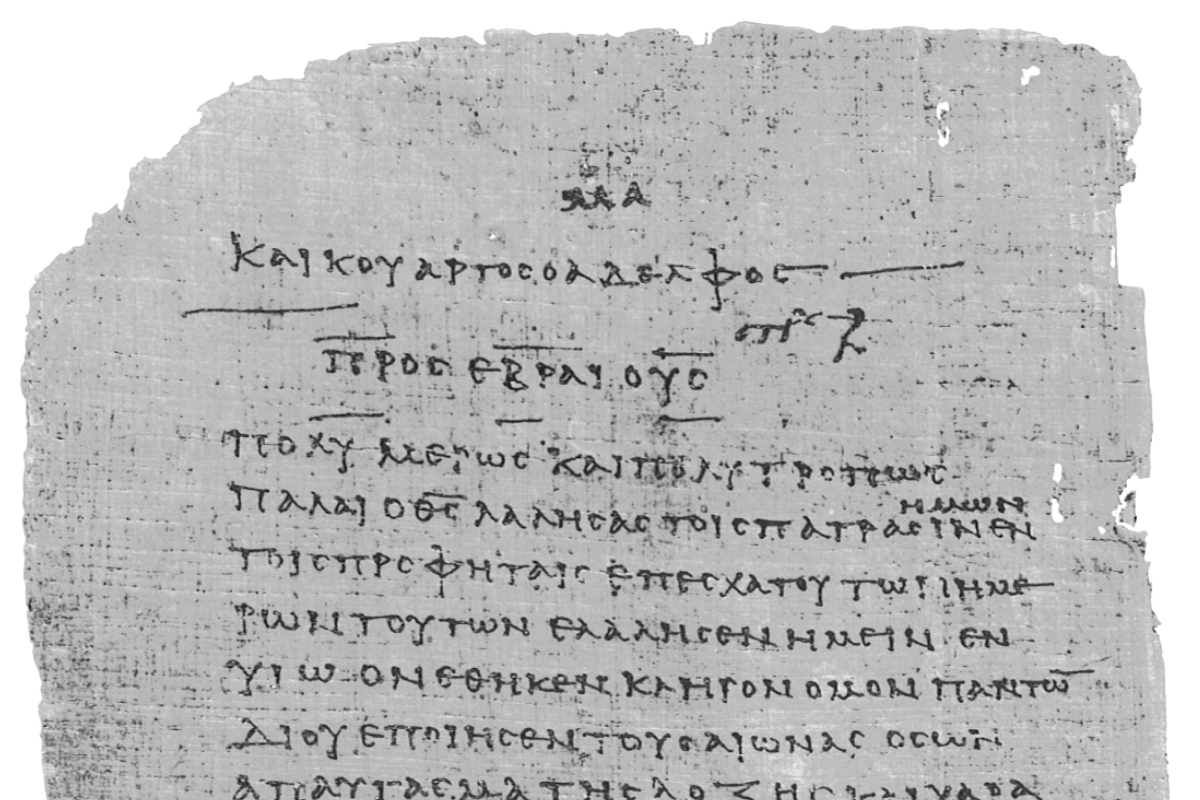 REWARDS?                      Dr. Newton’s 20+
	



Matt. 5:12 rejoice and be glad when ridiculed-persecuted for My sake
	         for your Reward will be great!	


Luke 6:22-23 you are blessed when men hate, ostracize, insult you, call you evil for 
		    the Lord’s sake, be GLAD and leap for joy because 
			your Reward is great in heaven!

           6:35 love your enemies, do good, lend expecting nothing in return, 
			and your Reward will be great!

Mark 9:41 give a cup of water to a follower of Christ will not lose his Reward
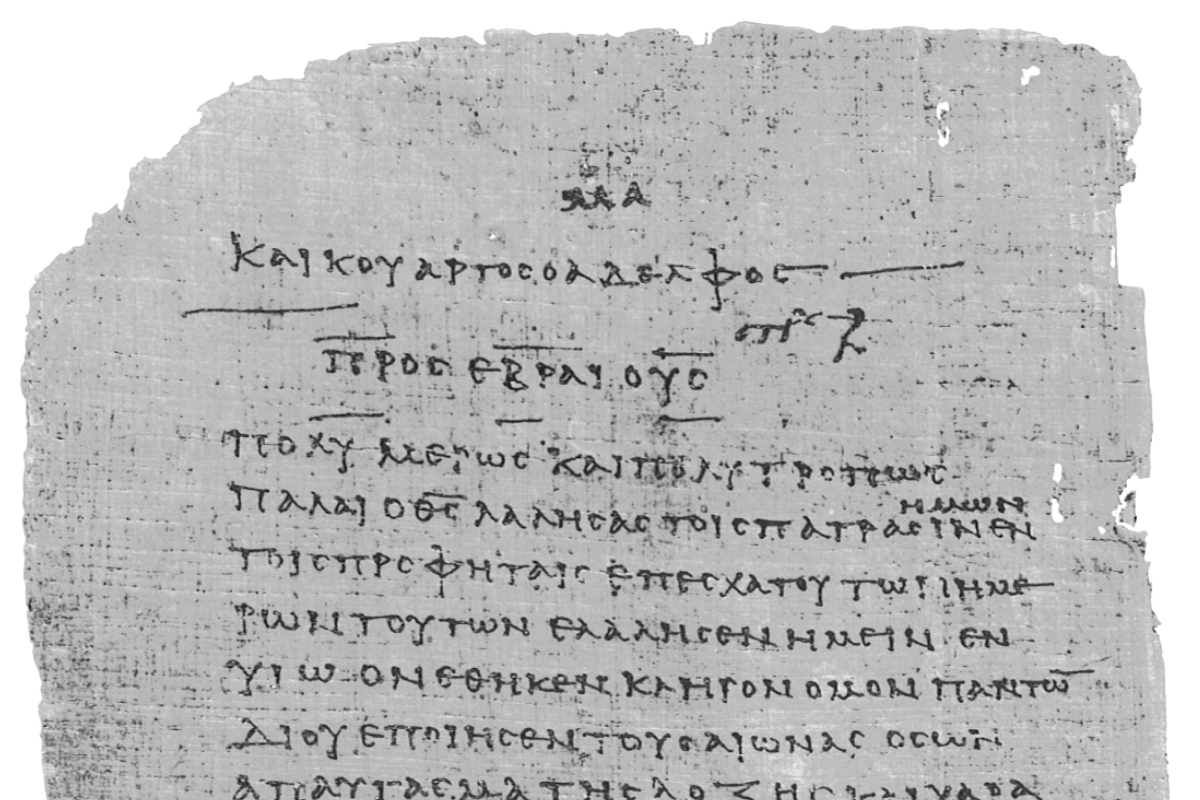 REWARDS?                              Dr. Newton’s 20+
	
Luke 14:14 invite guests - blind, lame, poor, crippled - you will be blessed because 
		 they cannot repay - you will be Repaid at the resurrection of the just!

Hebrews 10:34-35 you showed sympathy to the prisoners and accepted joyfully
			the persecution, so do not throw away this confidence
					      which has a great Reward

Matt. 6:4-6 regarding tithing, fasting, prayer, your Father in Heaven who sees what 
		is done in secret will Reward you  [do it to be seen and that’s your reward]

Titus 3:8 trustworthy statement, engage in good deeds, they are PROFITABLE


Matt. 16:19-21 Store up Treasure in Heaven, no thieves, no moths, no rust
		                    where your Treasure is there will your heart be also
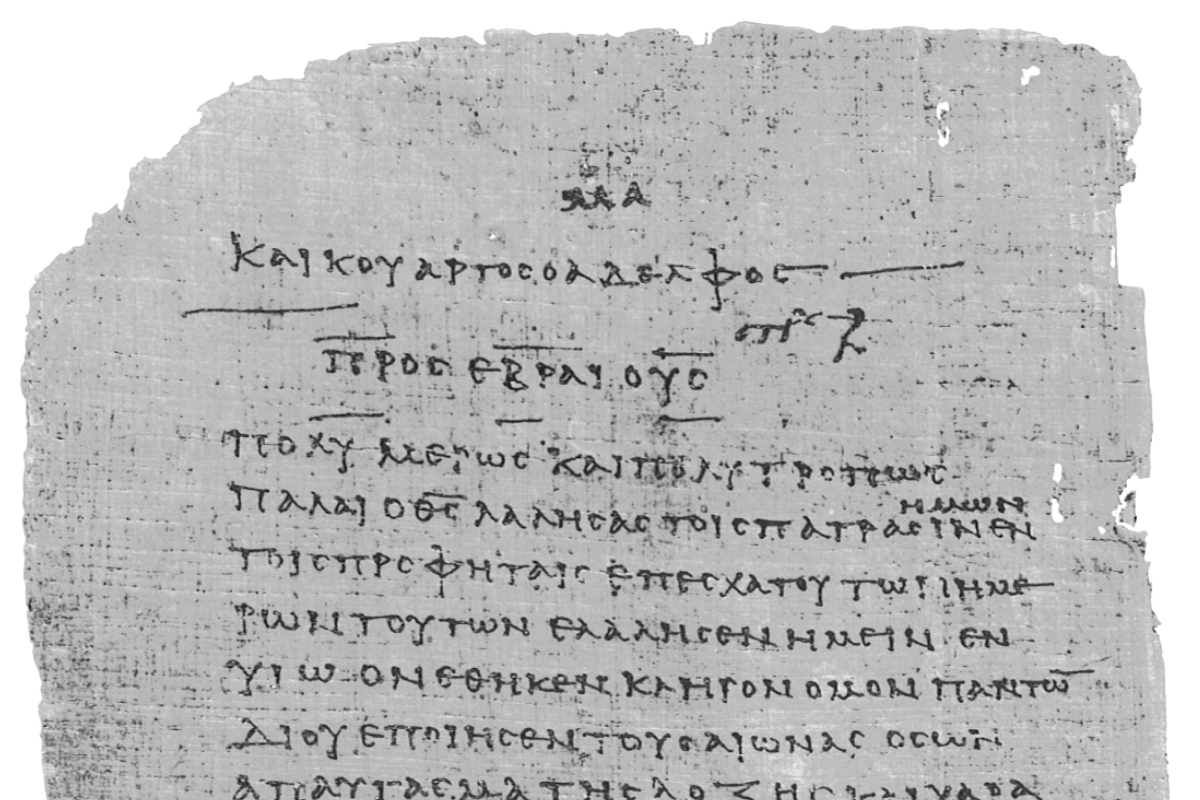 REWARDS?                               Dr. Newton’s 20+

	2nd John 8 watch yourselves that you do not lose what we have accomplished
		        but that you may receive the FULL Reward

	1st Corinth. 4:1-2 we are servants of Christ and stewards of the mysteries of God
			and it is required of Stewards to be found trustworthy

	Rev. 3:11  behold I AM coming quickly, so hold fast to what you have
		       that no one may take Your Crown

	Rev. 22:12 behold I AM coming quickly and My Reward is with Me
	Isaiah 62:11 your salvation comes and His Reward is with Him
	Rev. 3:4-5  those who have not soiled their garments will walk with Me
		        in white - he who overcomes will be clothed in white

	      2nd Tim. 2:12  IF we endure THEN we will Reign with Him
	      Rev. 3:21 he who overcomes I will Reward him to sit with Me on my throne
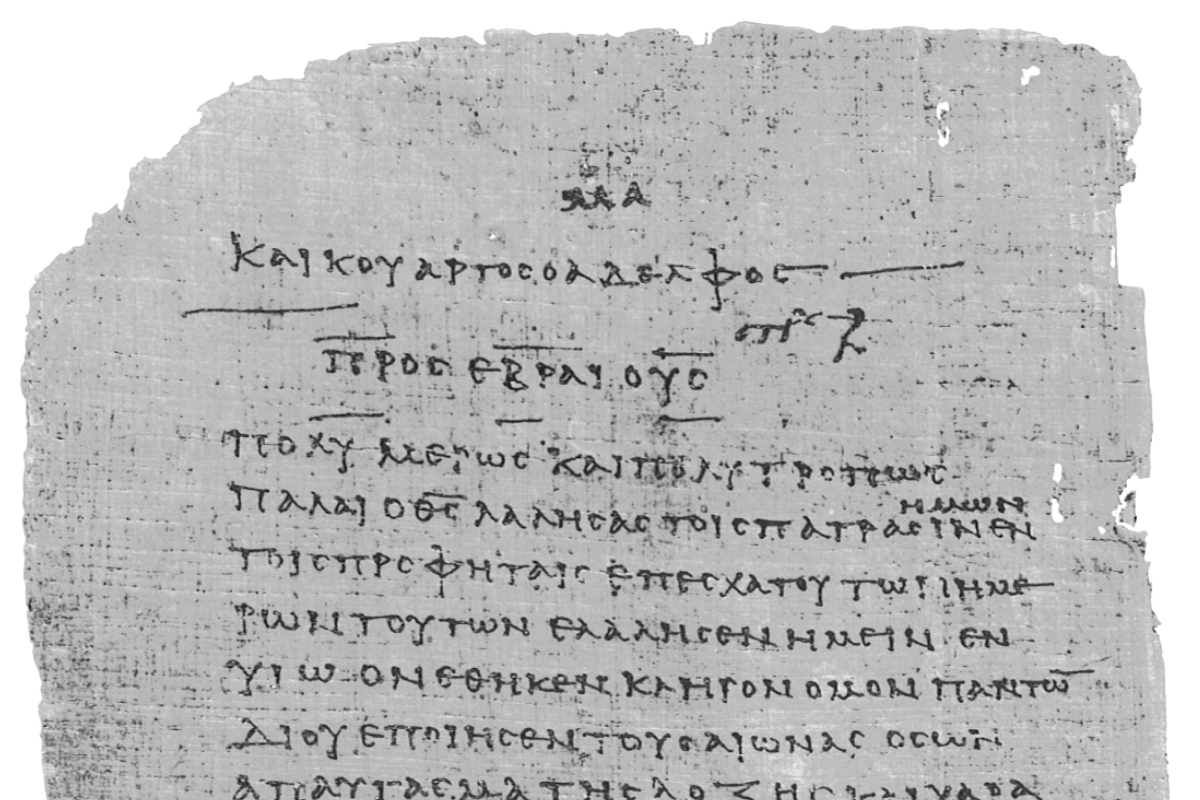 BEMA βῆμα   - where Bride is called out from the “saved” believers [true ‘Church’]
		     to be presented to the Groom [Jesus] 

	Rev. 19:7-8 the marriage has come - bride [Church] has made herself ready
	                   granted to her to be in fine linen clean and bright – this fine linen
		         is the righteous acts of the saints  [Rev. 3:4-5 in “white”]
	Rev. 16:15 blessed who stays awake - keeps spiritual clothes - is not naked


	Gen. 2:21-23 bride Eve taken from Adam the Groom’s body  “foreshadow’
	Gen. 24:24  Eleazar [“type” of Holy Spirit] selects Isaac’s bride
							    from among his OWN people
	         24:65  Rebekah covers herself with her veil  [she does this, HER veil]

	1st John 2:28  abide in Jesus so when He returns - don’t hide in naked shame
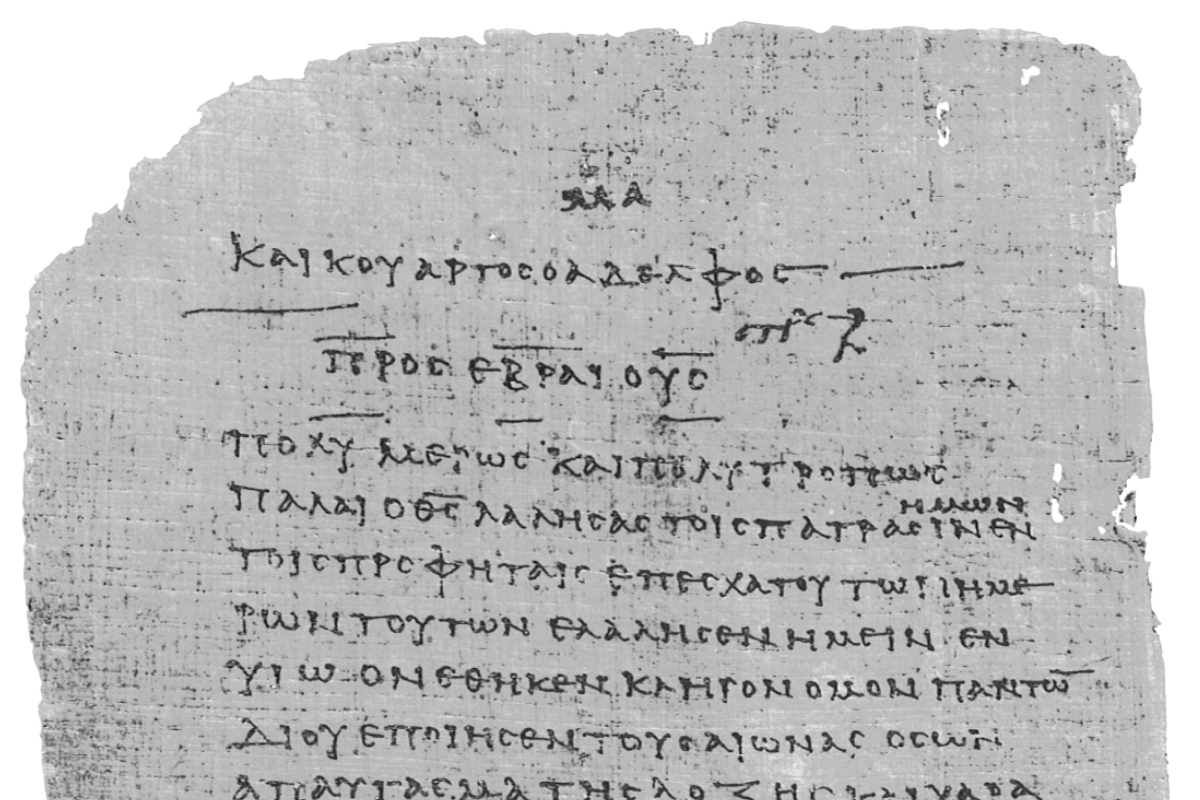 THE BEMA βῆμα          Bride called out from the “saved” believers [true ‘Church’]
	                        to be presented to the Groom [Jesus] 

Ruth 3:3 as the Bride [as “type” “foreshadowing”]

	a] She washes 			Eph. 5:25-26  wife is washed by the WORD
	b] She anoints with oil 		Matt. 25:1-13 need oil to enter wedding feast
	c] She puts on her OWN very best clothing  [She does all these – Her actions]


Rev. 3:18 Jesus advises buy gold from Him and white garments to be fully clothed

Matt. 22:1-14 only those selected attend the marriage feast
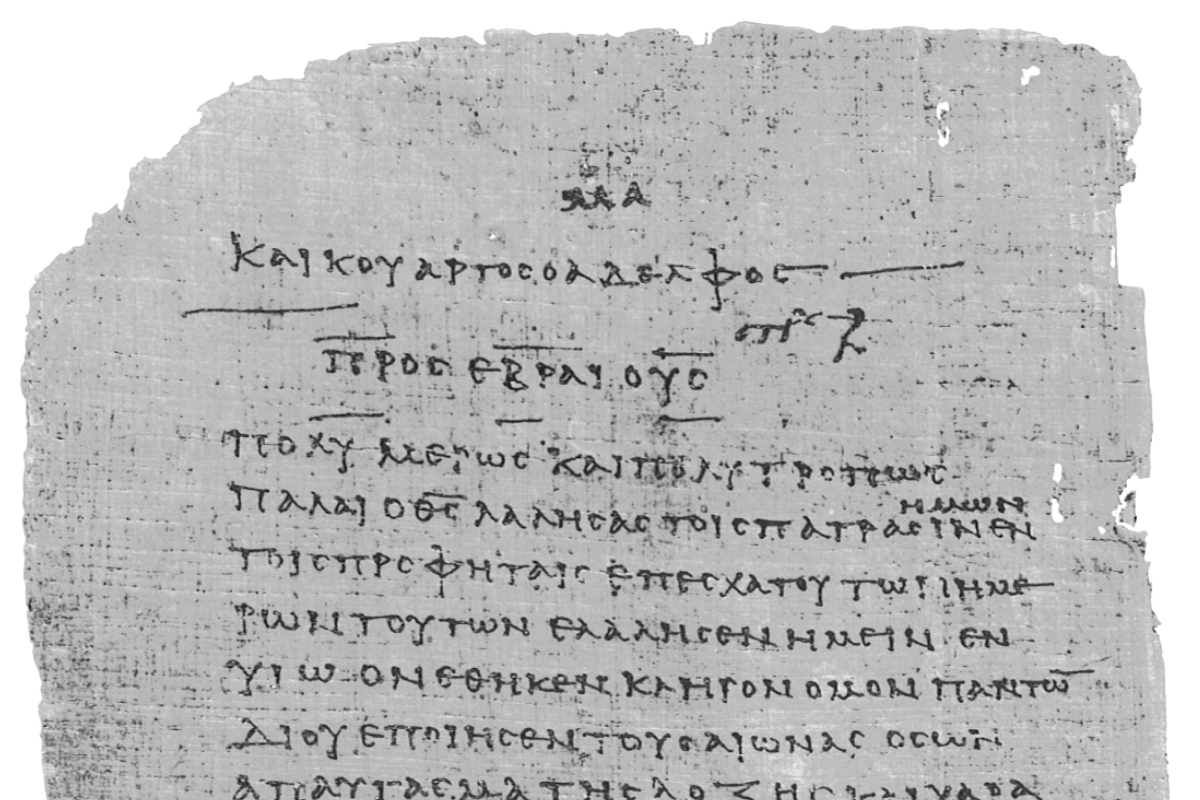 WHEN? and  WHERE?                The Timing Sequence . . . 

	1] Harpazo with “every tribe, tongue, nation, people” in Heaven

	2] Marriage   Jesus [Groom] and the Church [Bride]     in Heaven

	3] The Bema βῆμα.         in Heaven      Rewards include “Reign with Jesus”
						[logical segue into Millennium Kingdom]
               1st Corin. 4:5 don’t pass judgment before THE Time, wait ‘til Lord comes
	          He’ll bring to light what’s hidden and DISCLOSE MOTIVES of HEARTS
	          then each person’s commendation will come from God!

	4] The 2nd Coming       Jesus returns to Earth with His Church

	5] Marriage Feast	   10 virgins [on Earth] - Israel ready after Tribulation”

	6] Millennium Kingdom     10 Centuries on restored Earth
The BEMA βῆμα    seems to be for post-Calvary believers

	During OT pre-Calvary only the “promise” of Mashiach to Abraham
	Romans 4:3  Galatians 3:6   James 2:6  Abraham belief = righteousness

Luke 16 explains all who died pre-Calvary went to Sheol “abode of the dead”
                                                many believed in same way Abraham believed
1st Peter 3:19 Jesus descended and preached to those in Sheol
Ephesians 4:9 Jesus descended to Sheol and delivered those waiting for Messiah

 - OT believers in promise to Abraham did not have Holy Spirit down payment on their 
    redemption, could not exhibit Fruit of the Spirit [2nd Peter 1 and  Galatians 5]

  - Their earthly life did not have sins covered at Calvary and grace bestowed – could not 
    “walk in the Spirit” of faithful works - they simply believed God’s still-future “promise” 

   - At physical death, not absent from body present with the Lord [Sheol] so they cannot 
     stand at bema before Jesus to give account of their lifetime’s spiritual stewardship

		BELIEVERS AFTER CALVARY ARE RESPONSIBLE FOR THIS
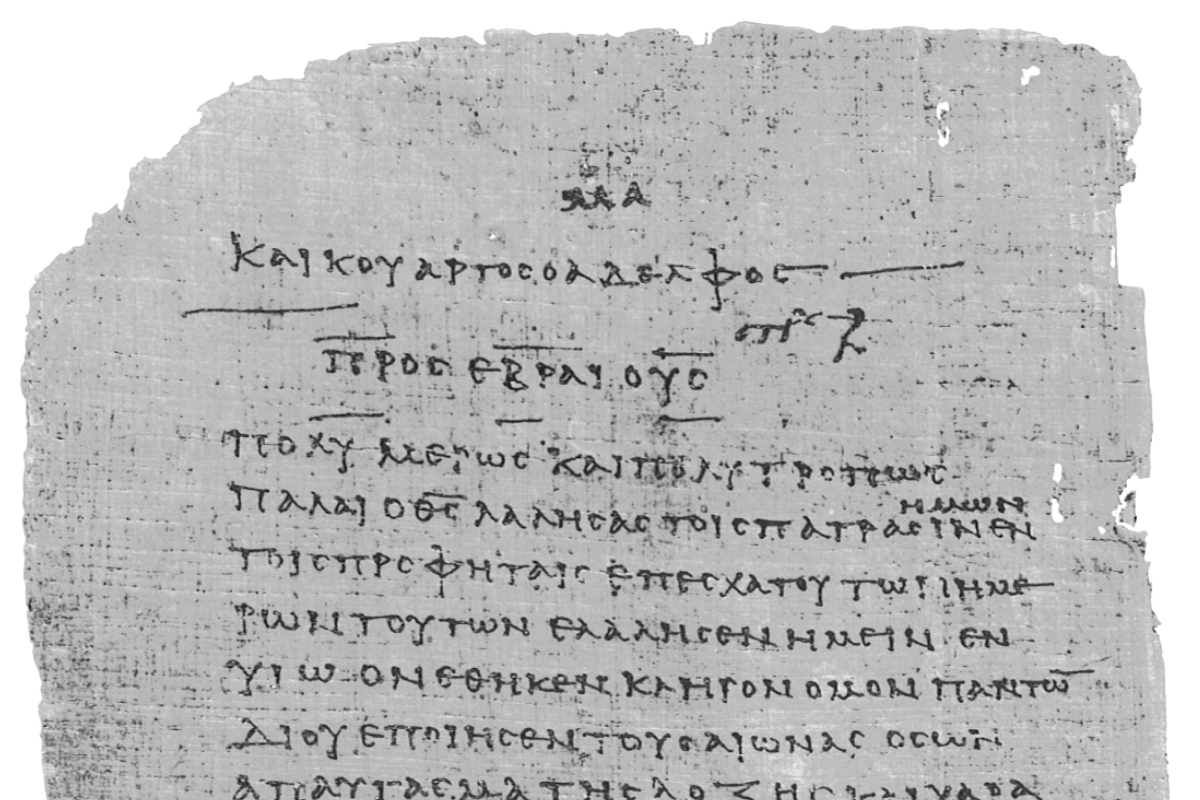 Pharisee Paul’s ἀπολογία to the Hebrews   Ἑβραῖος
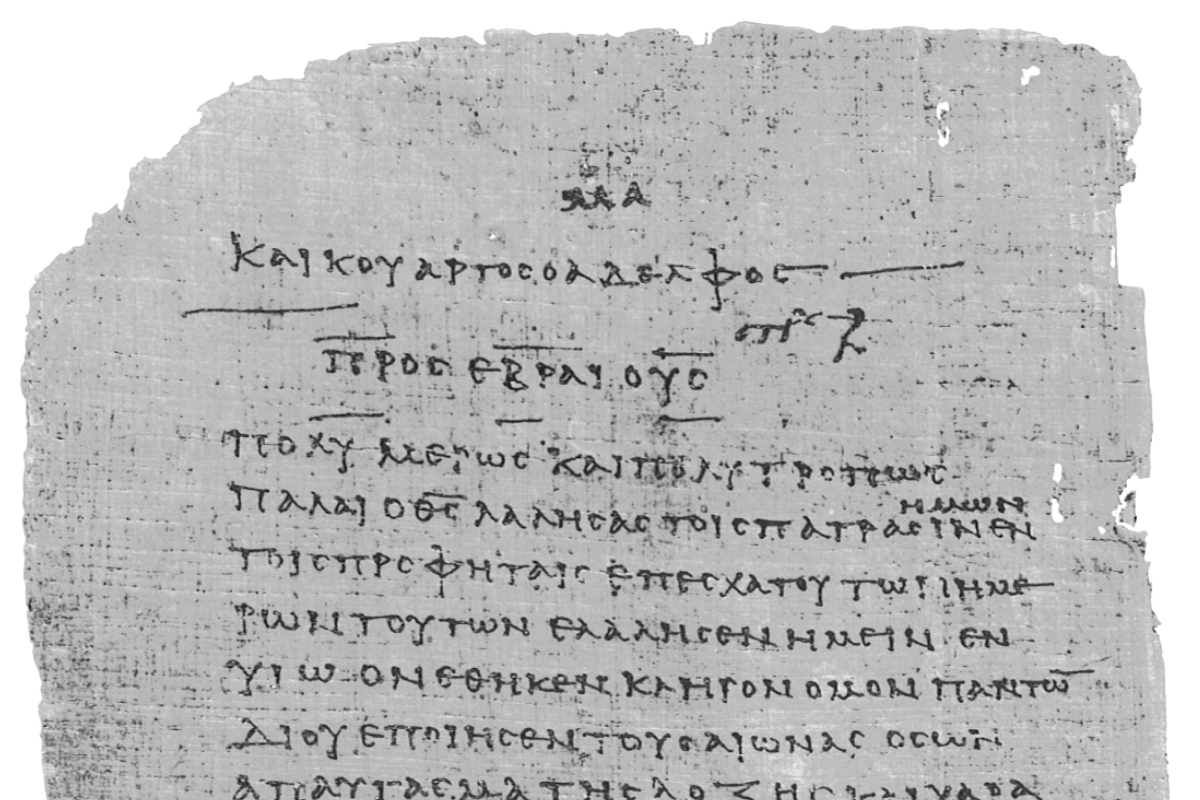 CAREFUL!!!           The TREE and Fruit          not bema

	Matt. 7 full context: v15ff false teachers, wolves in sheep’s clothing are 
			            coming who say all the terms and catch-phrases

	Matt. 7:21-23  Not everyone who says to Me  “Lord, Lord” will enter 
	the kingdom of heaven - but he who does the will of My Father who is in Heaven 
	will enter - many will say to Me on THAT DAY:
	        “Lord, Lord” did we not prophesy in Your name and 
	         in Your name [Lord Lord] cast out demons, and 
	         in Your name [Lord Lord] perform many miracles?       [nothing about Word]

	Then I will declare to them  “I Never Knew You so now depart from Me
					 you who practice lawlessness”

		        This is about FALSE PROPHETS & TEACHERS!!
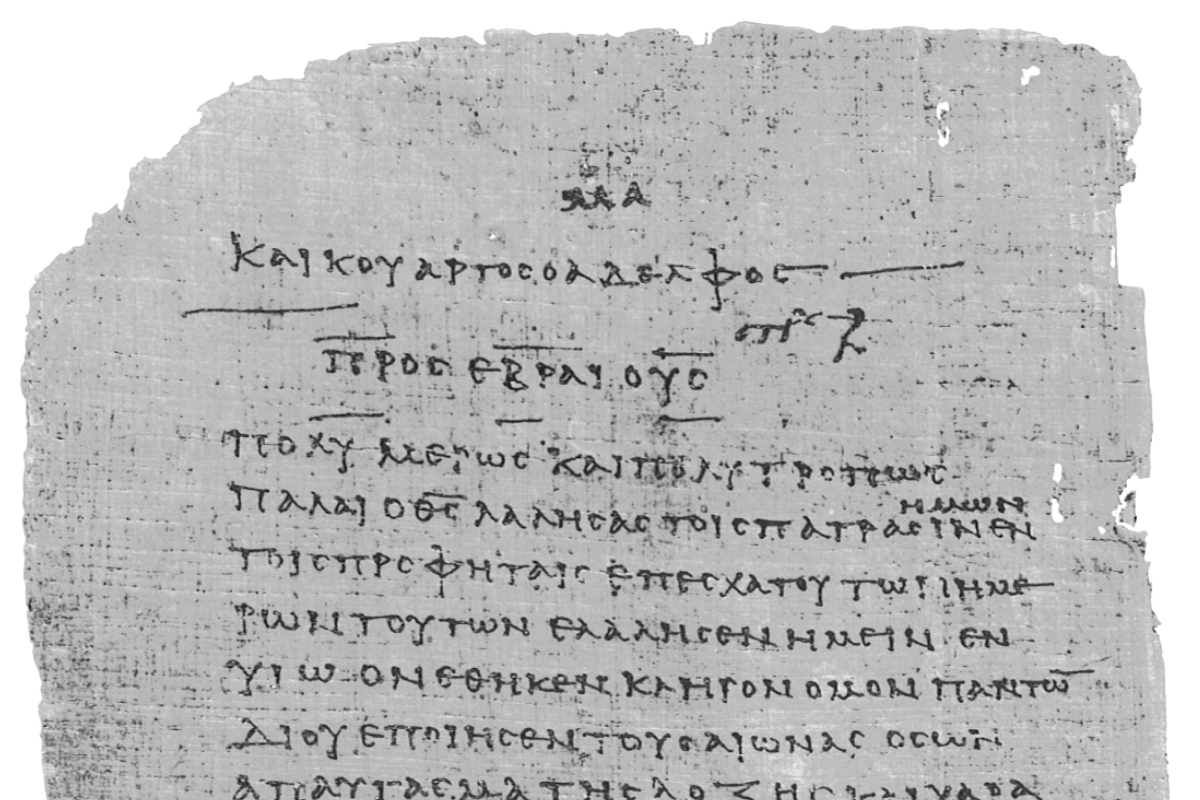 CAREFUL!!!              the Marriage Feast      not bema

Matt. 25:1-13  Ten virgins awaiting the Groom + Bride  
		  [Jewish believers came thru Tribulation awaiting Jesus’ 2nd Coming]	
		    This is about Israel prepared for Marriage Supper of Lamb 

			     the Banquet Invitations     not bema
Matt. 22:1-14  King gives feast and invitations to attend, but invitees have no regard
		  King’s prophets killed by invitees, so He judges them and 
		  sends invites out to all evil and good to fill wedding hall
		  But King finds those without proper wedding clothes – they are bound
		  and thrown into outer darkness – MANY are called, few are chosen
			    NJ Presbyterian church: “Many are cold, but few are frozen”
			    True meaning: Many invited but far fewer choose to attend

Luke 24:16-24  similar invitees have excuses so 2nd invite goes out to all and none of
		   those originally invited will taste of that feast

	     These are about ISRAEL REJECTING God’s Word and Prophets
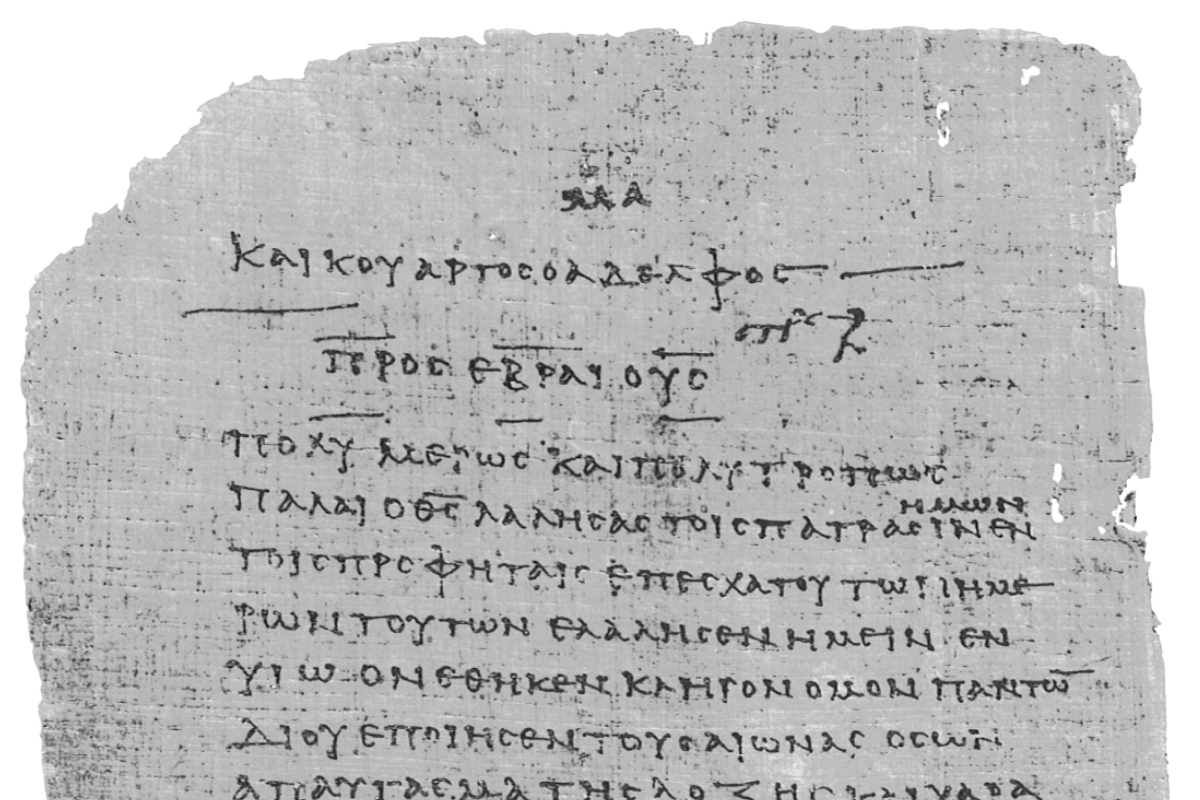 CAREFUL!!!              The Talents     [just after the 10 virgins]     perhaps not bema

      Matt. 25:14-30   Master entrusts stewardship of 10 talents, 5 talents, and 1 talent
			 different distribution as He wills 
	Context of Chaps. 24-25 = Israel thru Tribulation before the 2nd Coming of Jesus
			 	- two faithful stewards are rewarded
			 	- unfaithful steward is chastised and punished 

       Luke 19:11ff      Master departs and entrusts minas to His bondslaves 
			 until He returns – Those faithful in this, even more given to them
		v27   Master kills these enemies “who do not want Me to reign over them”

        BOTH parables end in death of irresponsible servant [NOT believers at Bema]

              Instead same as Matt. 25:32-33 sheep and goats separated by God
			   to Sheep: “Inherit the kingdom prepared for you”
			   to Goats: “Depart from me to eternal fire prepared for Satan, angels”
          In direct context of “good works” to: hungry thirsty stranger naked sick imprisoned

			MORE DETAILS ON THESE PARABLES NEXT WEEK
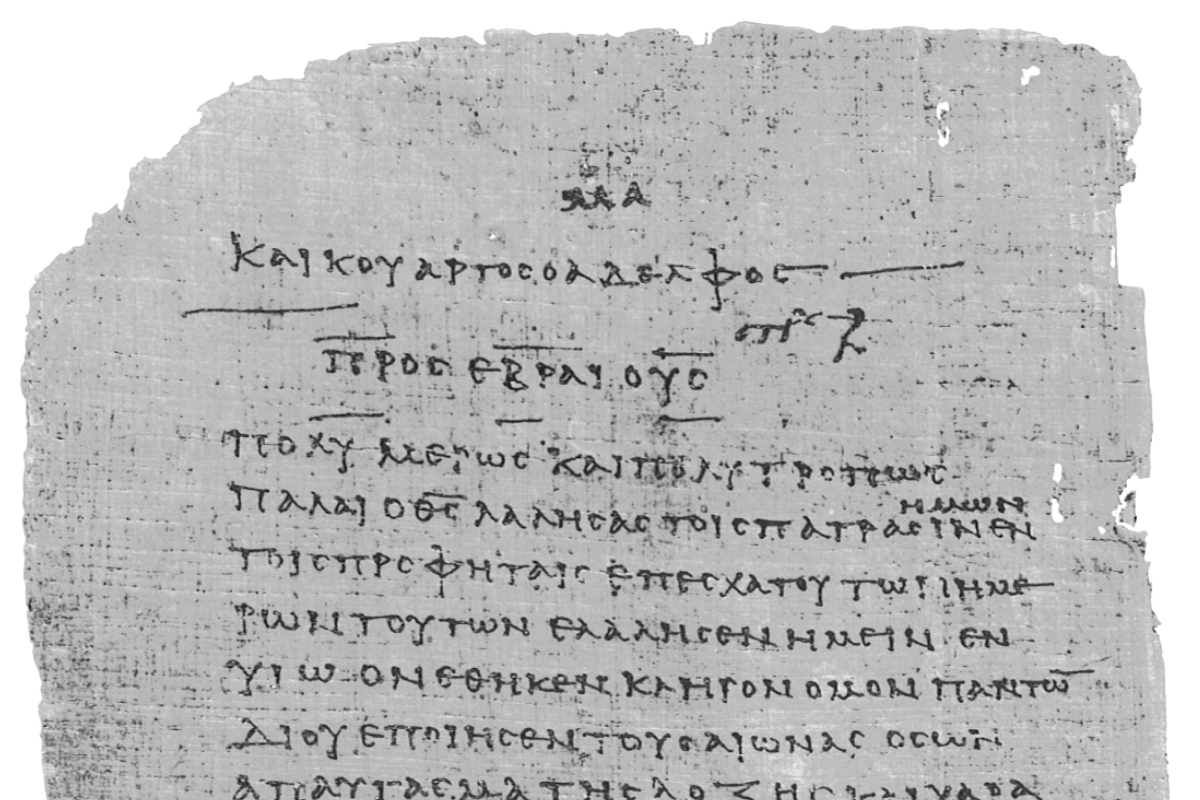 Pharisee Paul’s ἀπολογία to the Ἑβραῖος
NEXT WEEK

	 Biblical Definitions
            of ‘Our Inheritance’

                   5 CROWNS
                      RULING WITH JESUS

                   and other Judgments